Государственное профессиональное образовательное учреждение
 «Прокопьевский строительный техникум»
АТТЕСТАЦИОННОЕ ПОРТФОЛИО
Обищенко
 Анны Юрьевны,
преподавателя иностранного языка, 
претендующего на подтверждение
высшей квалификационной категории
2024
Содержание
Визитная карточка педагогического работника
Раздел  1. Достижение обучающимися положительной динамики результатов освоения образовательных программ по итогам мониторингов, проводимых организацией.
Раздел 2. Достижение обучающимися положительных результатов освоения образовательных программ по итогам мониторинга системы образования, проводимого в порядке, установленном постановлением Правительства Российской Федерации от 5 августа 2013 г. № 662.
Раздел 3. Выявление и развитие способностей обучающихся к научной (интеллектуальной), творческой,  а также их участие в олимпиадах, конкурсах, фестивалях
Раздел 4.  Личный вклад в повышение качества образования, совершенствование методов обучения и воспитания и продуктивного использования новых образовательных технологий, транслирование в педагогических коллективах опыта практических результатов своей профессиональной деятельности, в том числе экспериментальной и инновационной
Раздел 5. Активное участие в работе методических объединений педагогических работников организации, в разработке программно-методического сопровождения образовательного процесса, профессиональных конкурсах
Визитная карточка педагогического работника
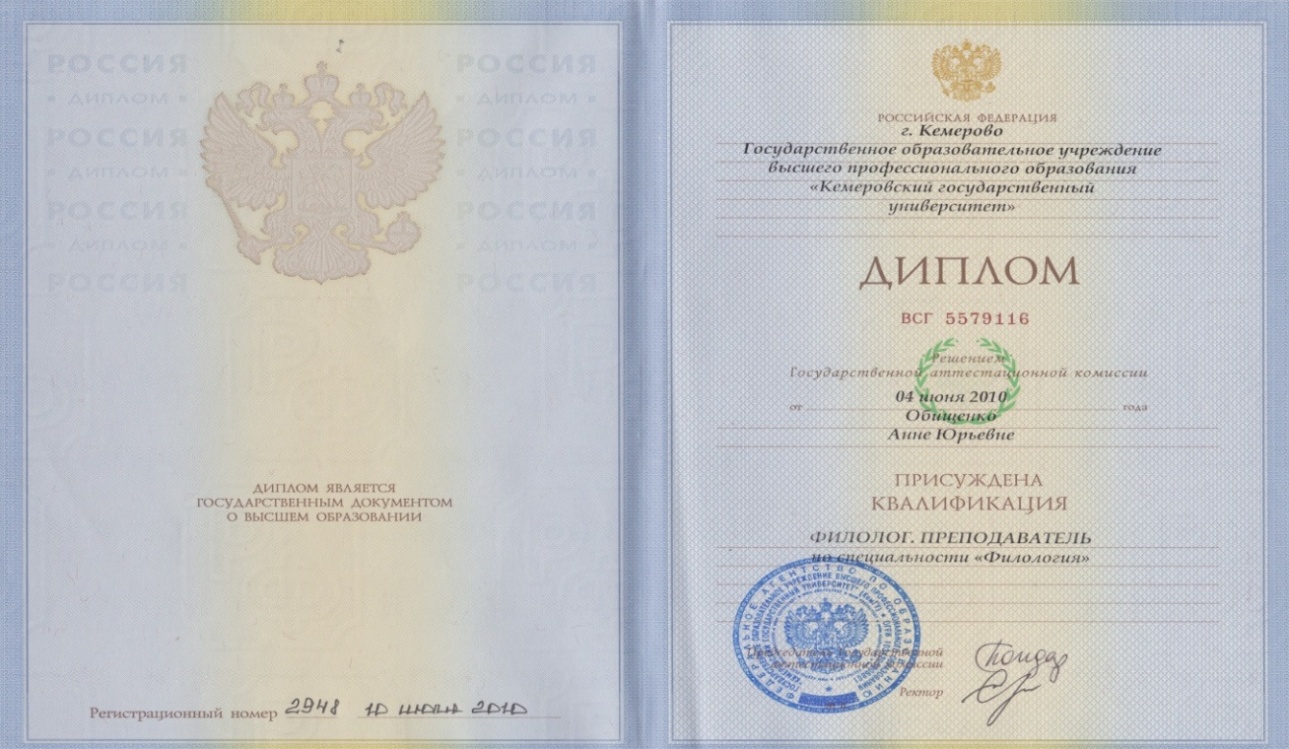 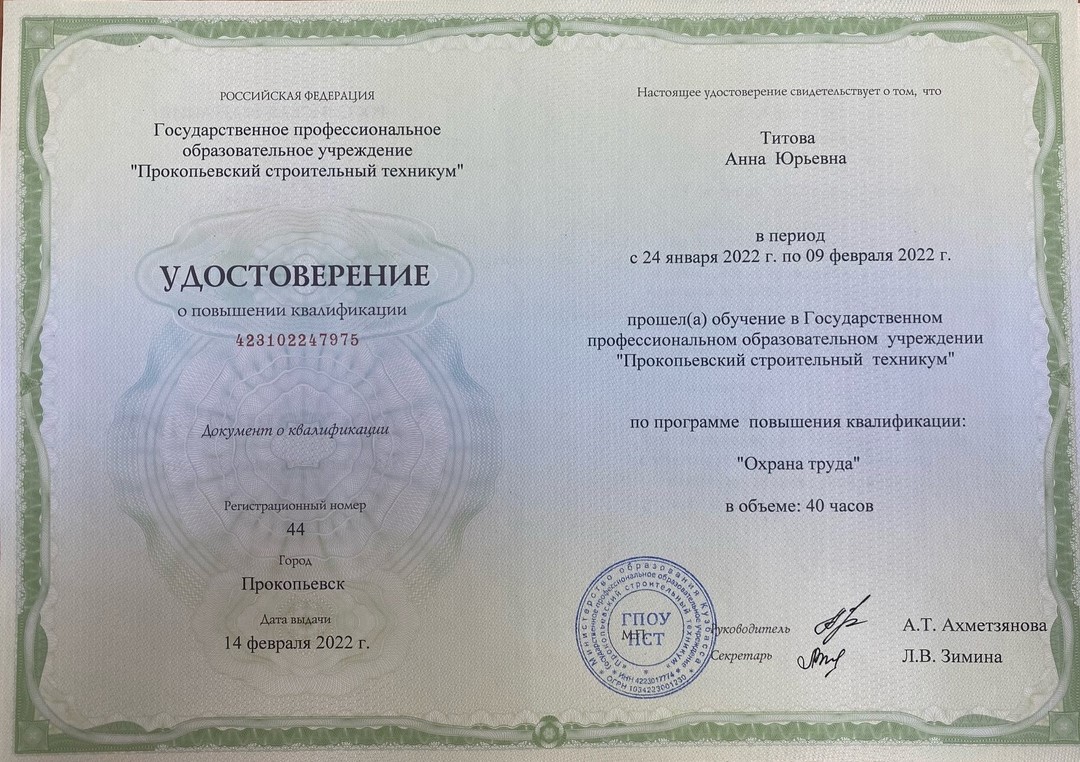 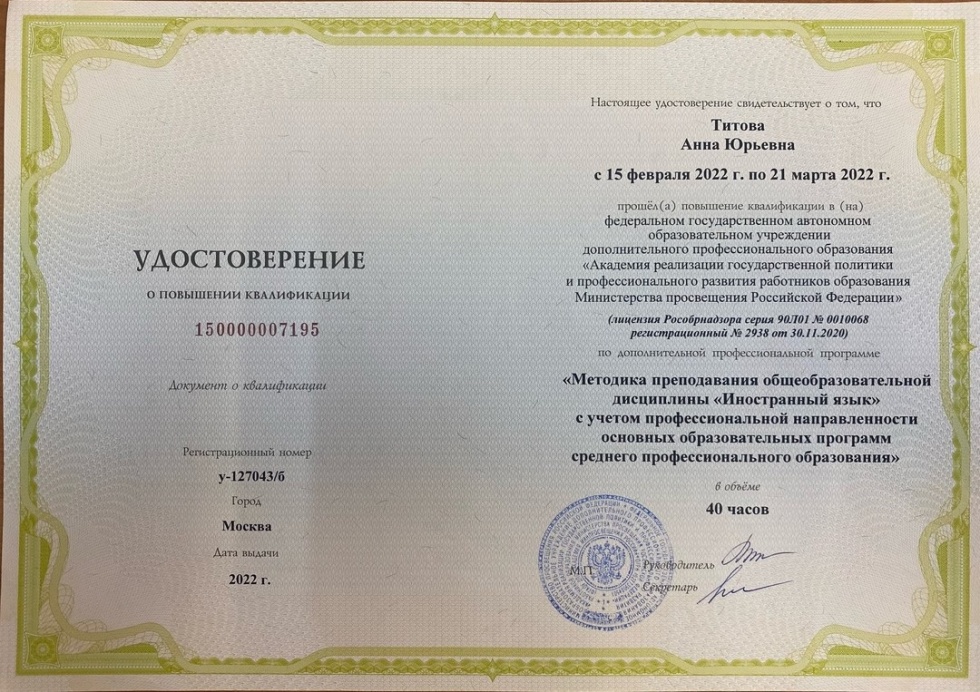 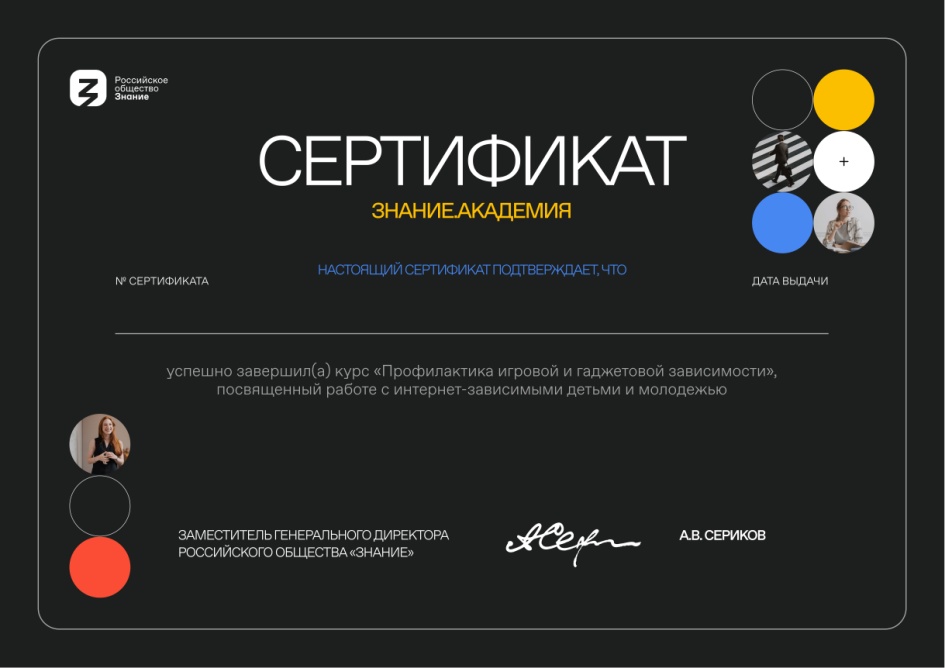 Раздел  1. Достижение обучающимися положительной динамики результатов освоения образовательных программ по итогам мониторингов, проводимых организацией.
результаты освоения обучающимися дисциплины «Иностранный язык» по итогам мониторинга уровня обученности
Диаграмма качества обученности по иностранному языку за 2020-2023 г.г.
Раздел 2. Достижение обучающимися положительных результатов освоения образовательных программ по итогам мониторинга системы образования, проводимого в порядке, установленном постановлением Правительства Российской Федерации от 5 августа 2013 г. № 662.
Иностранный язык
Раздел 3. Выявление и развитие способностей обучающихся к научной (интеллектуальной), творческой,  а также их участие в олимпиадах, конкурсах, фестивалях
Результаты мониторинга участия обучающихся в предметных олимпиадах
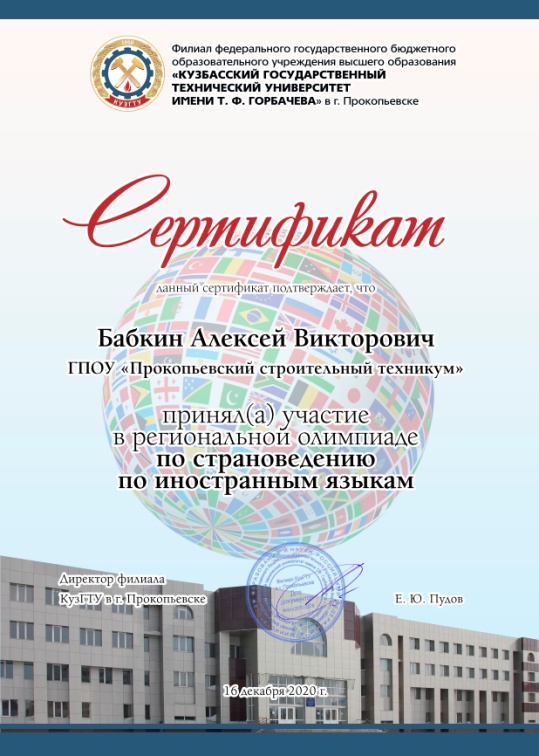 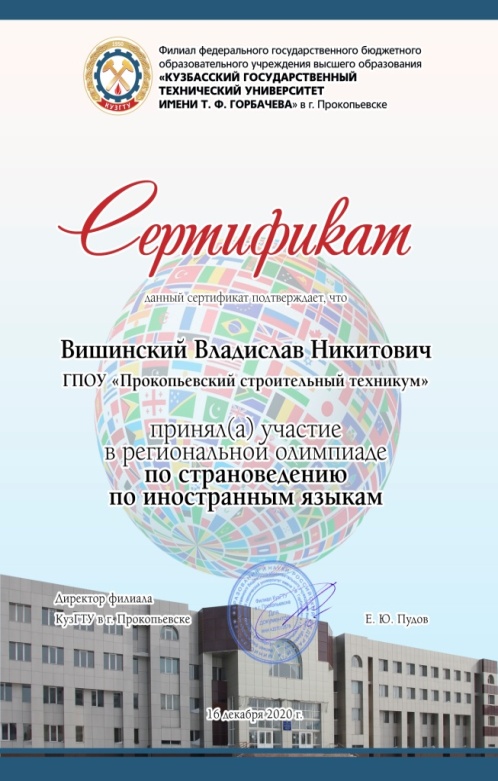 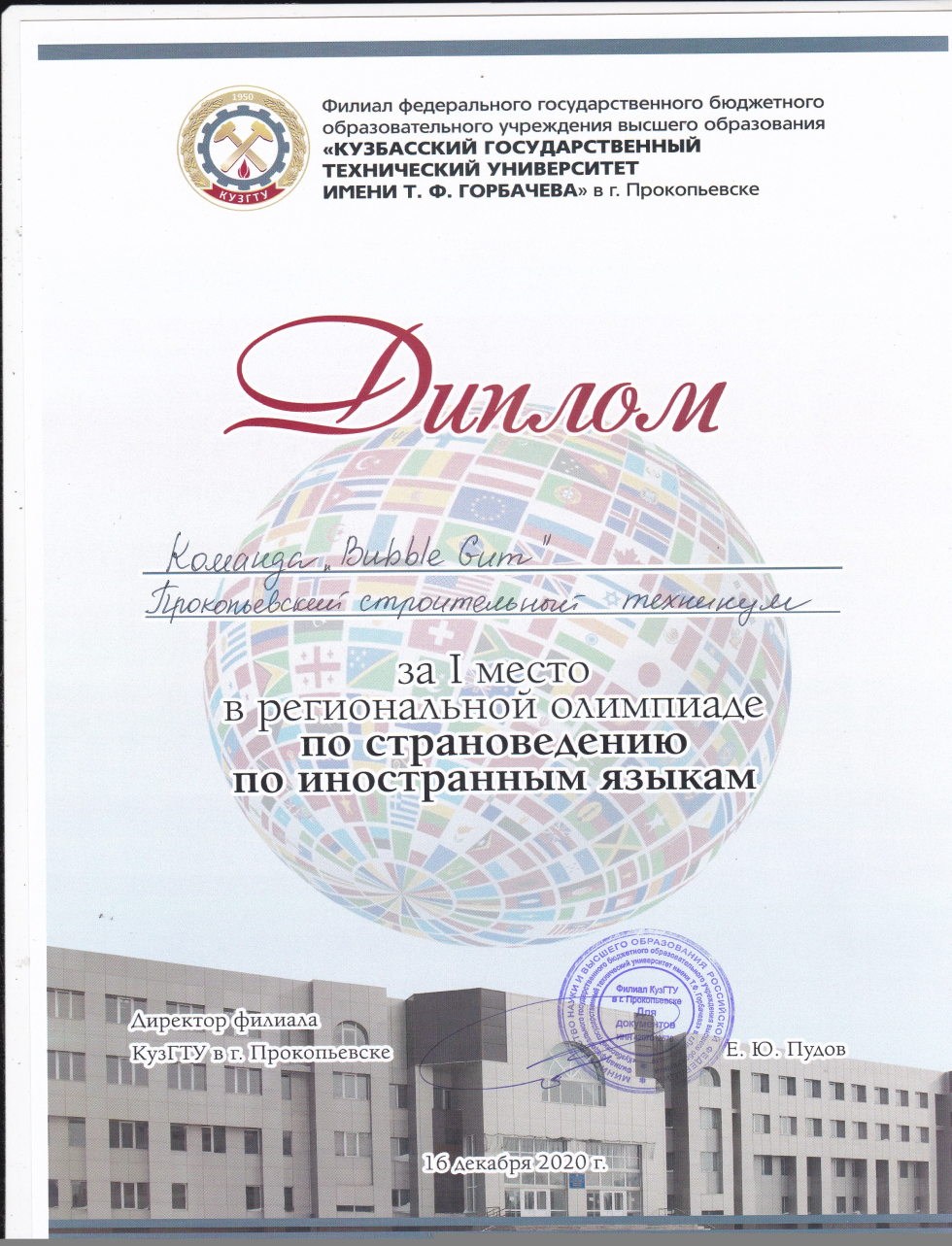 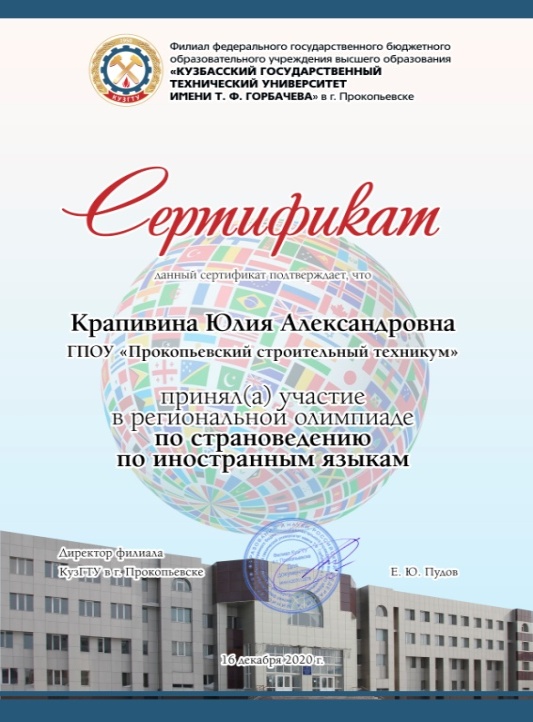 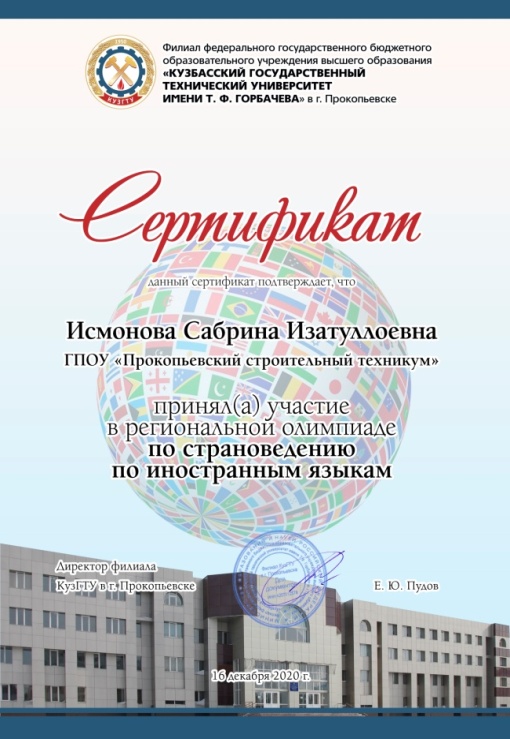 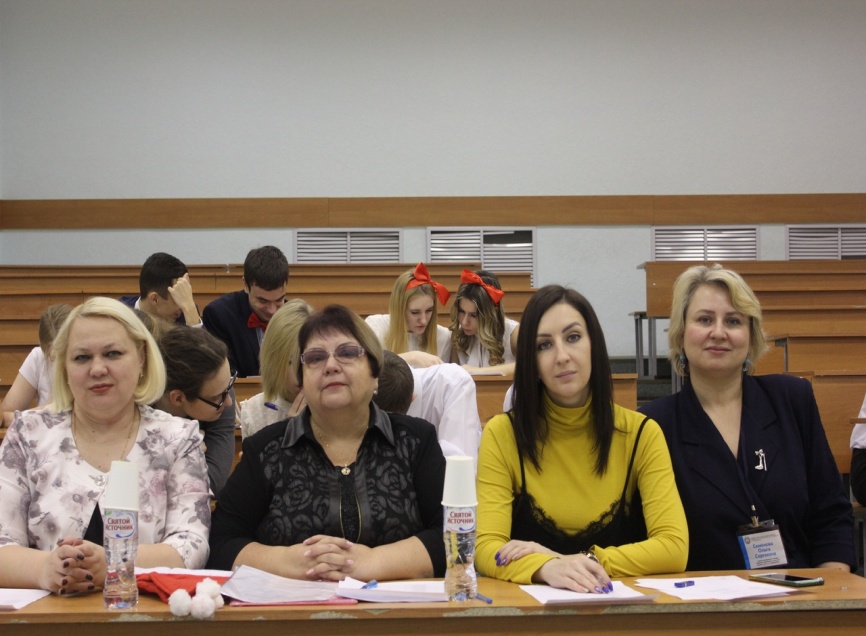 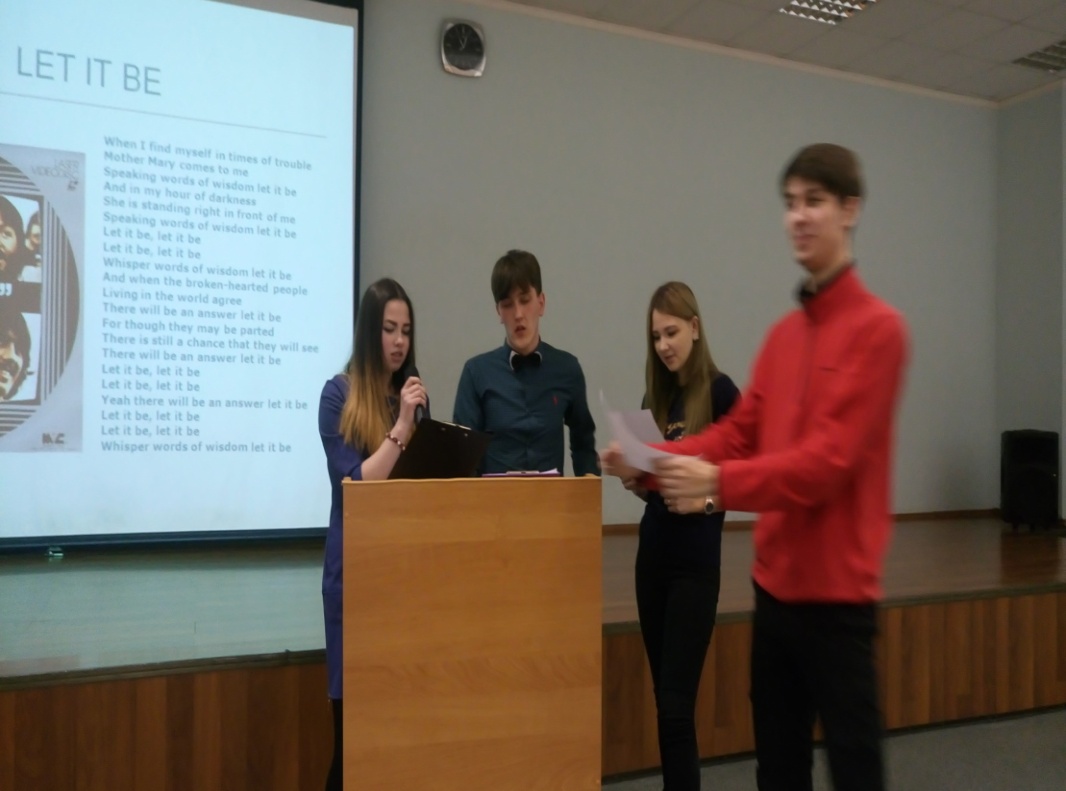 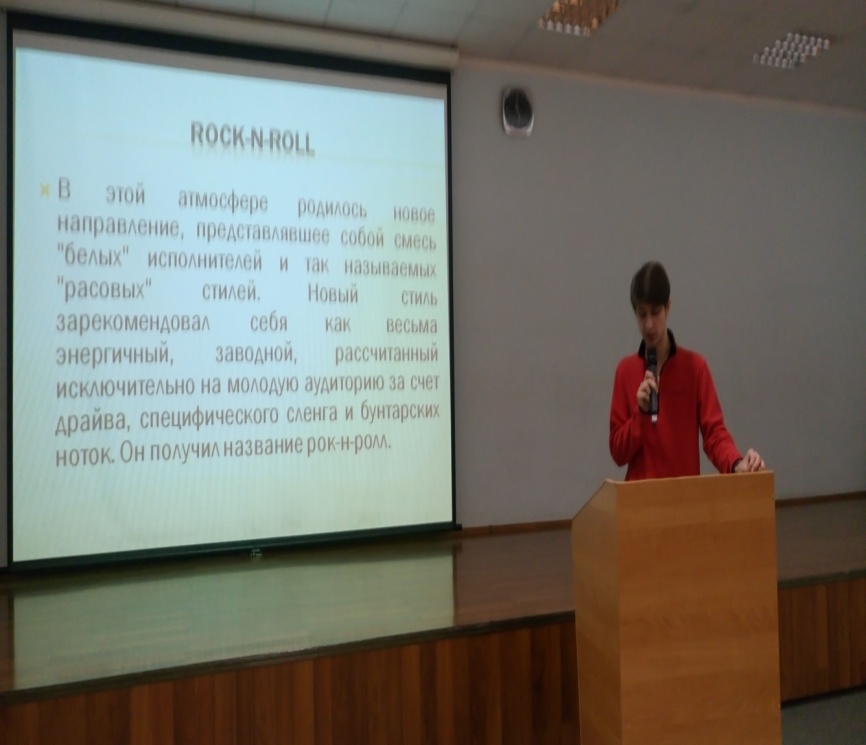 Результаты  участия  в НПК, конкурсах, фестивалях
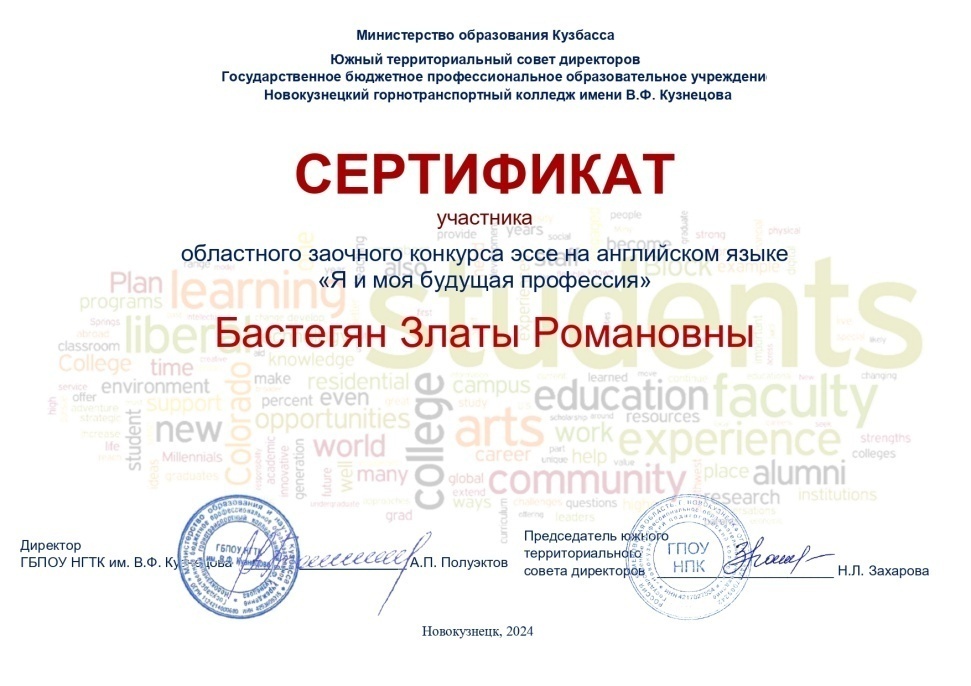 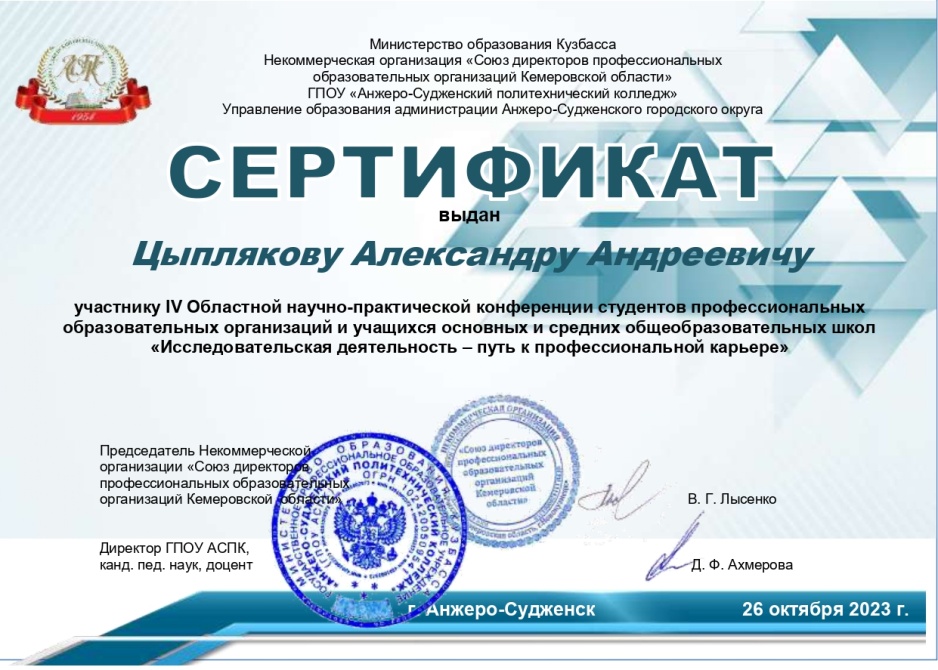 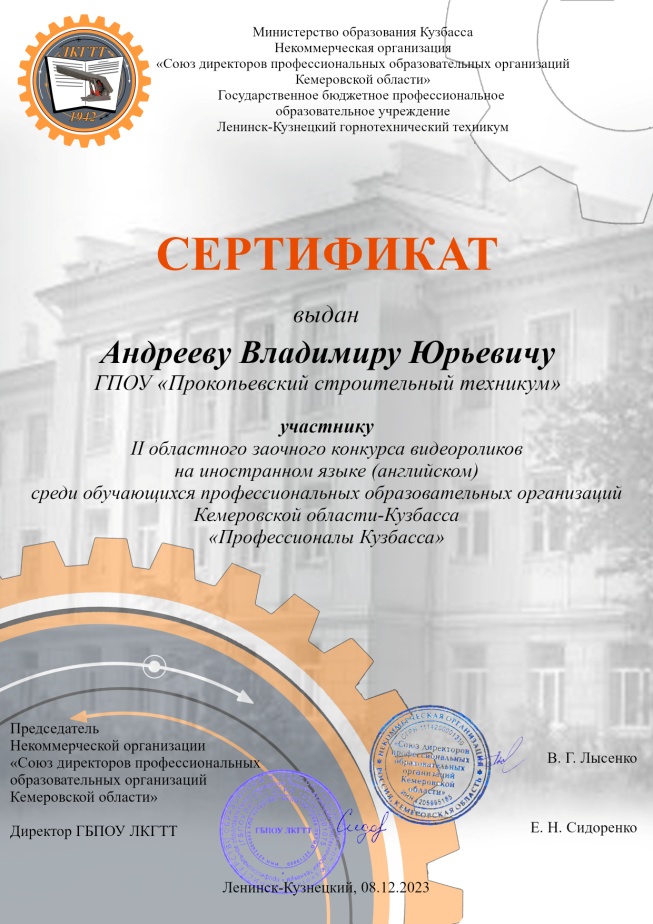 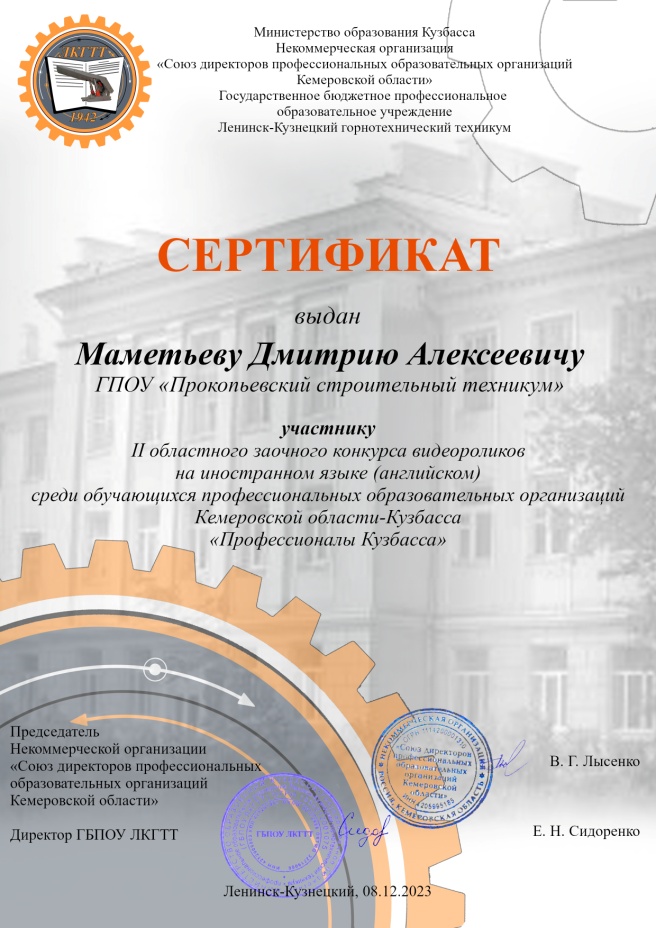 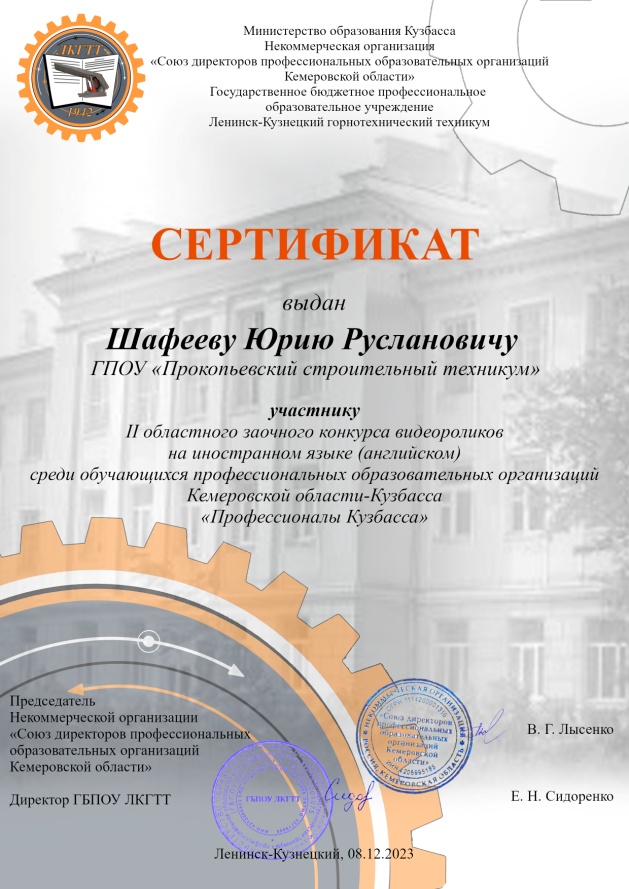 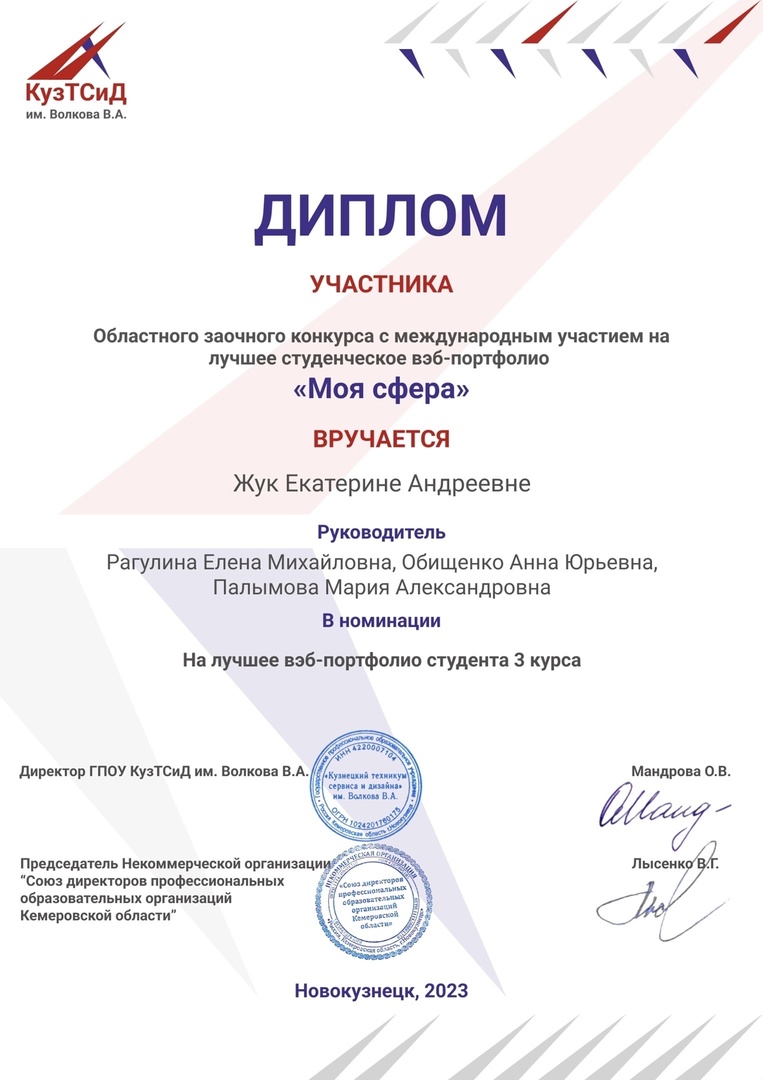 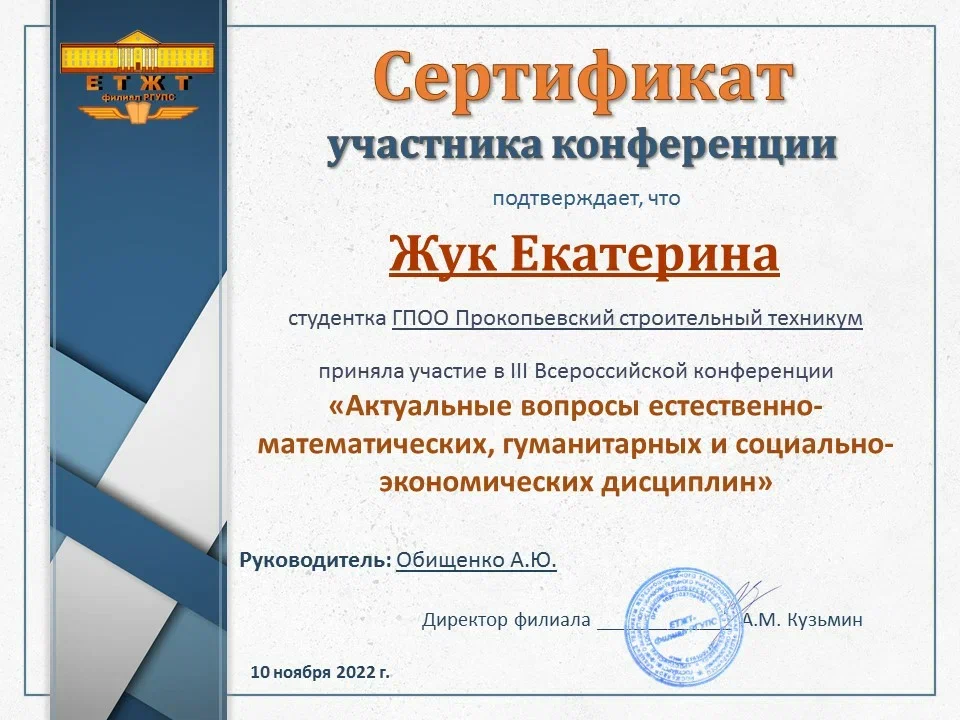 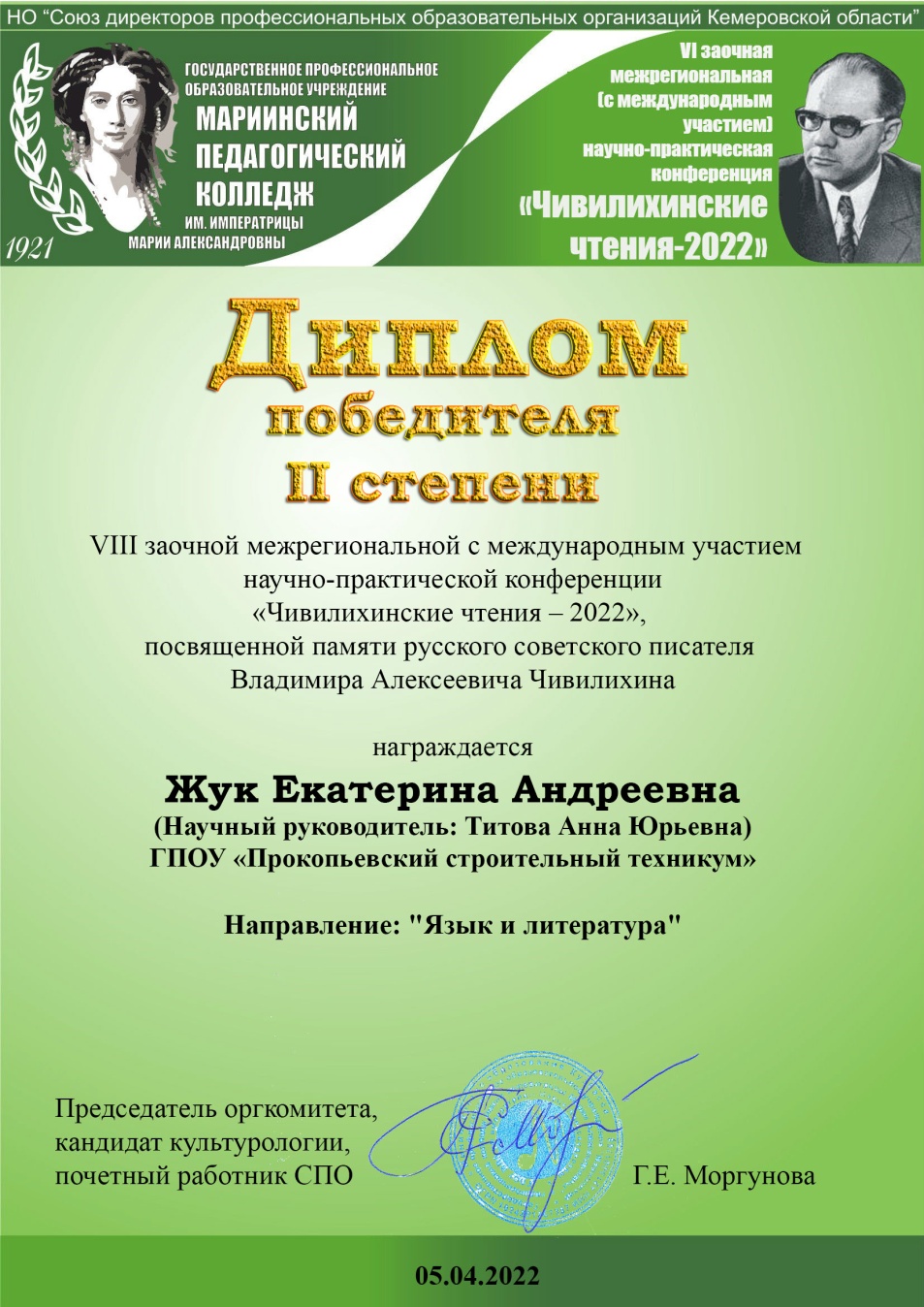 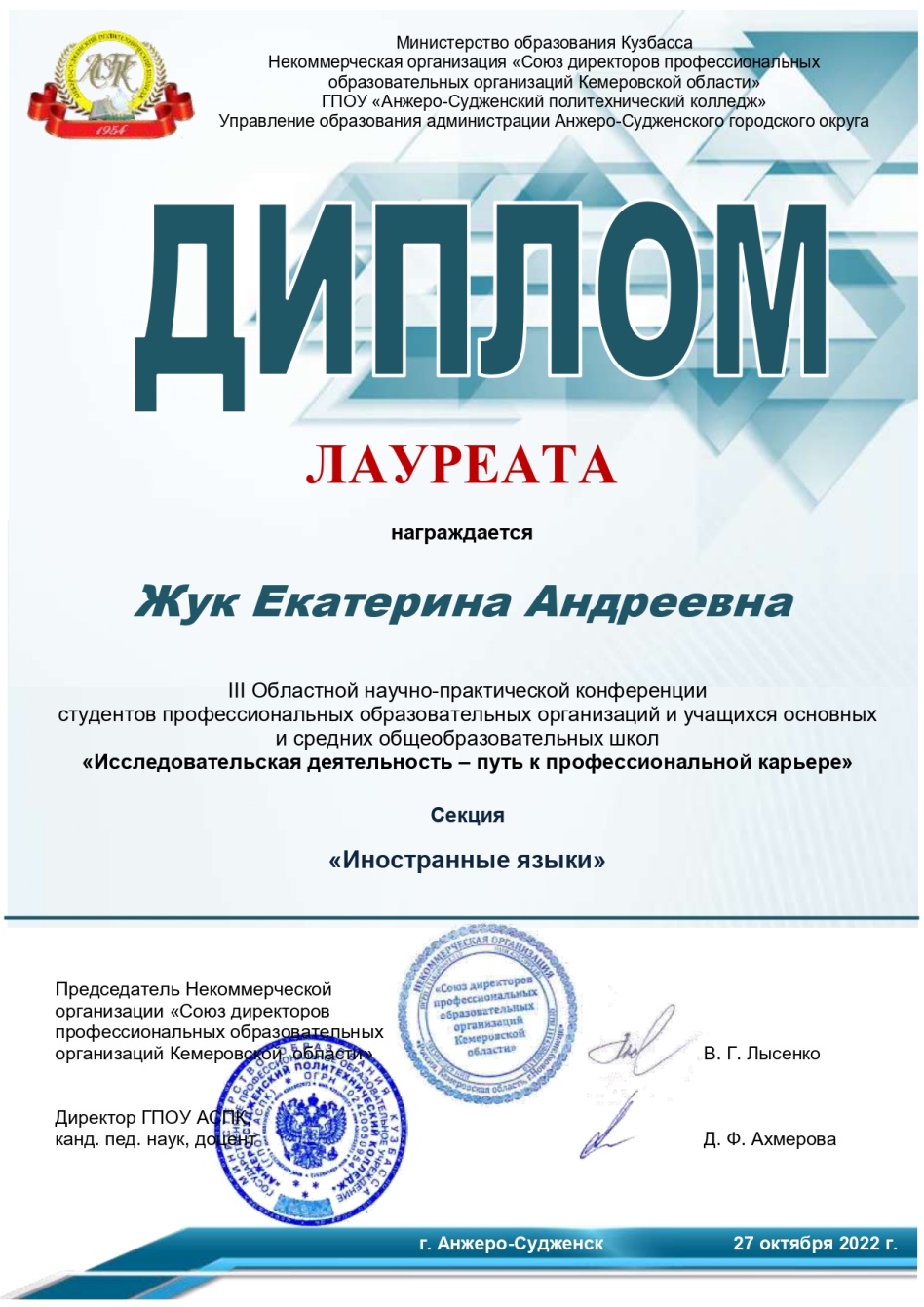 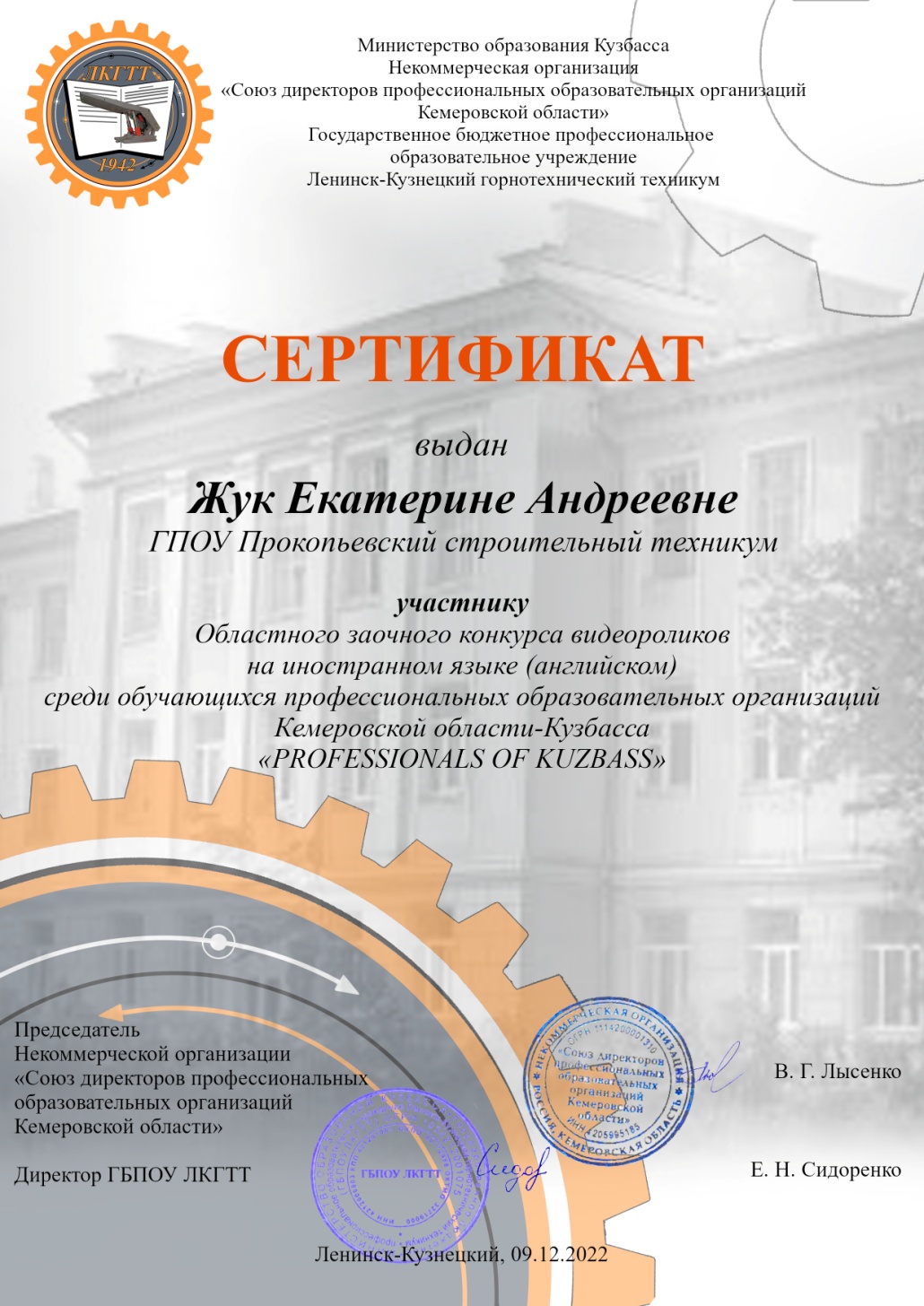 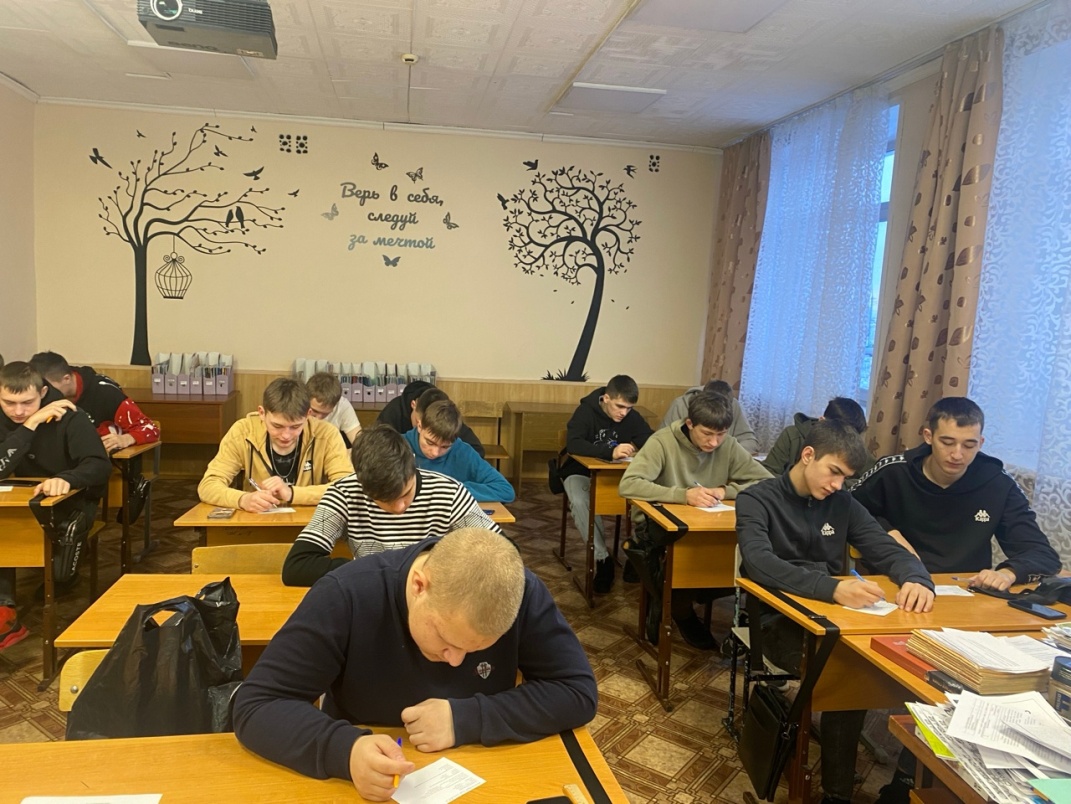 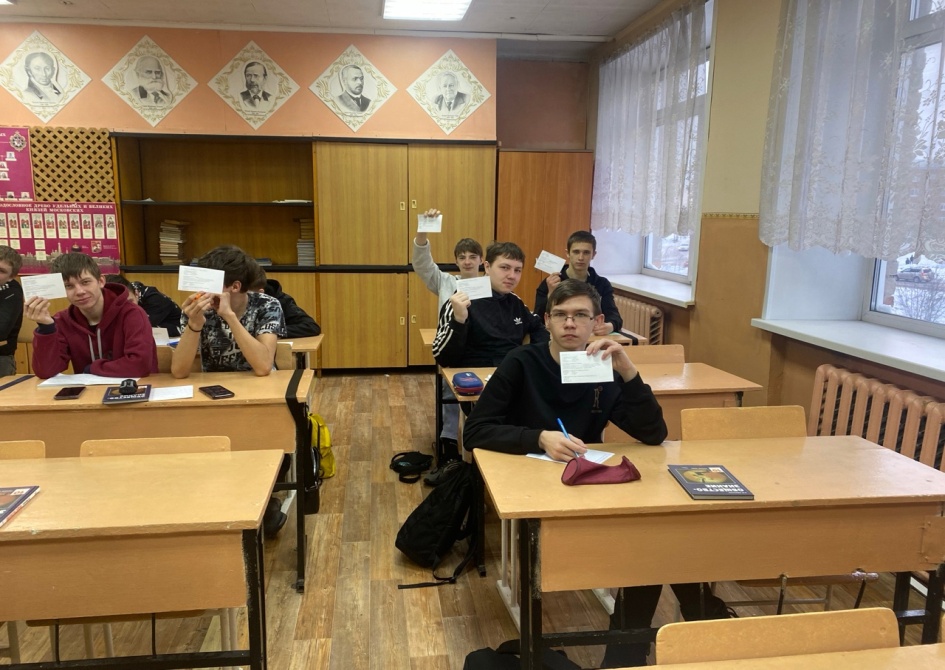 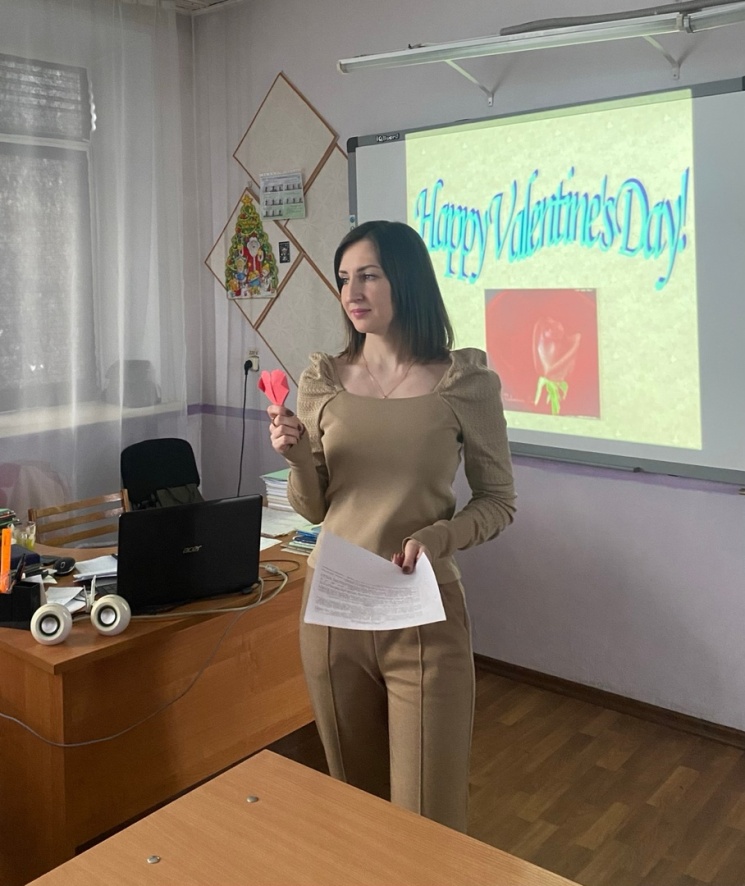 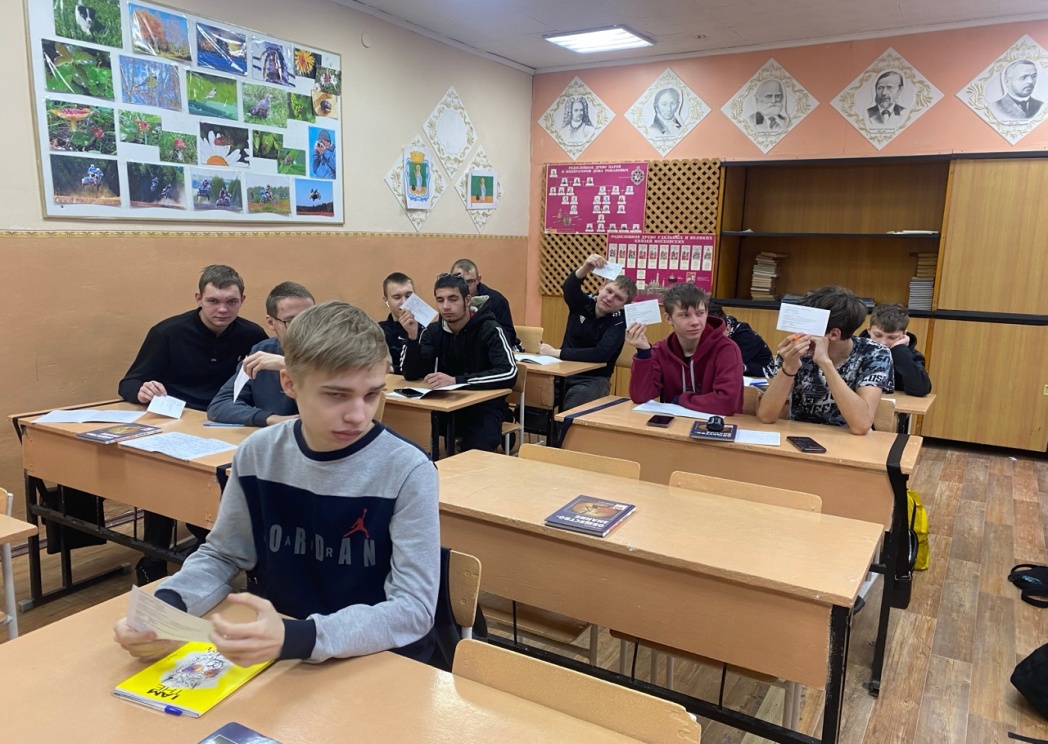 Проведение открытых мероприятий
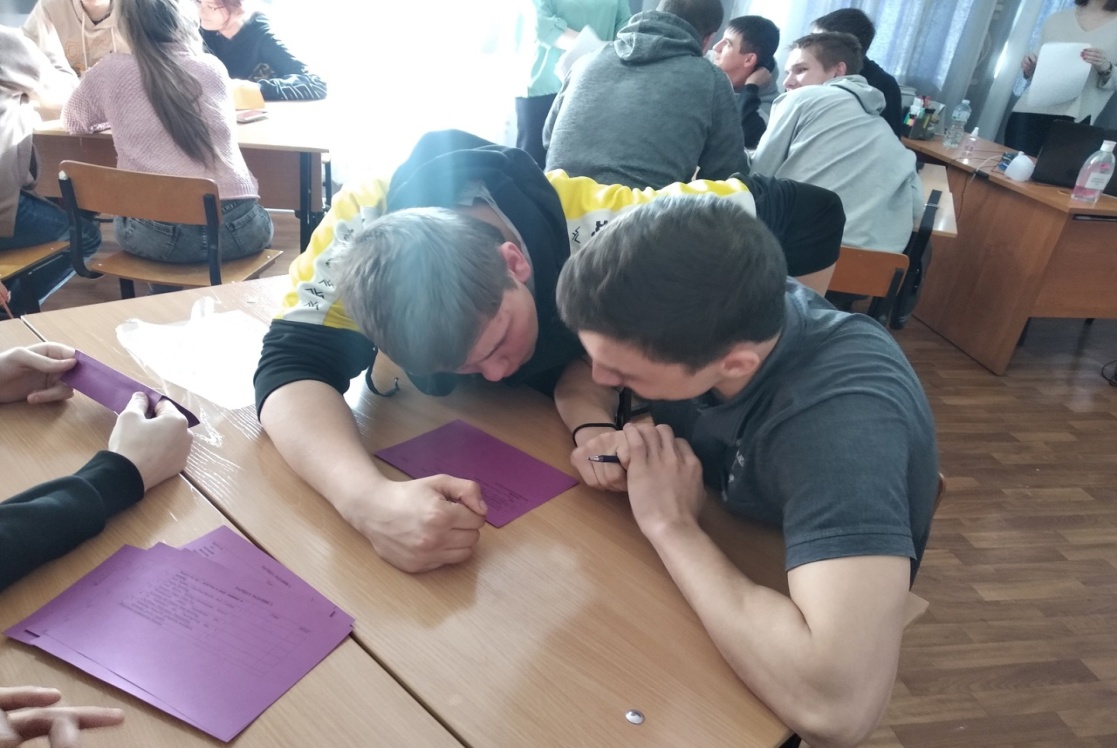 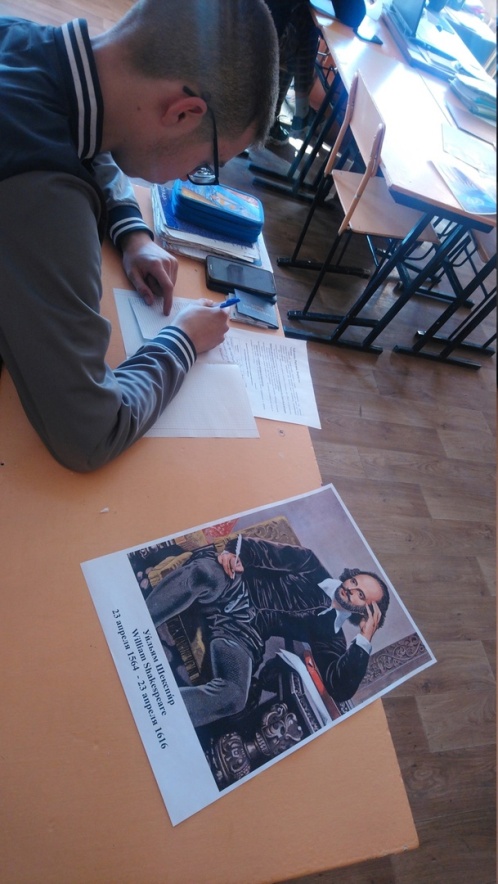 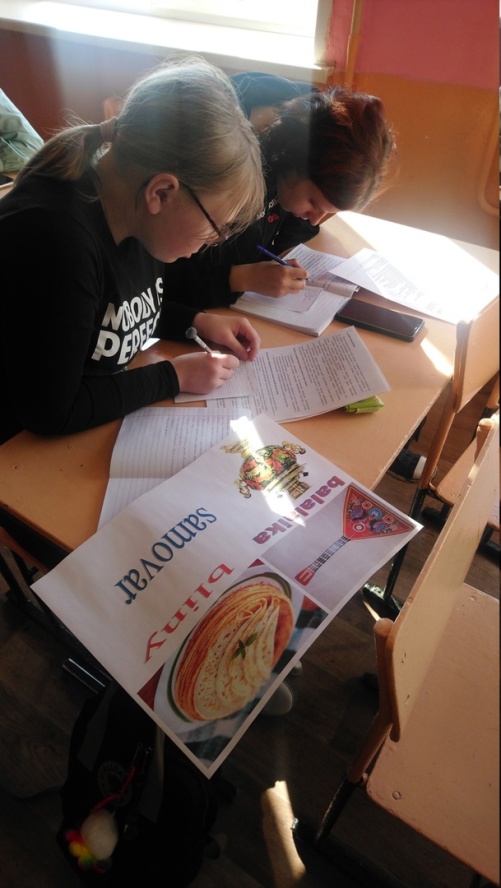 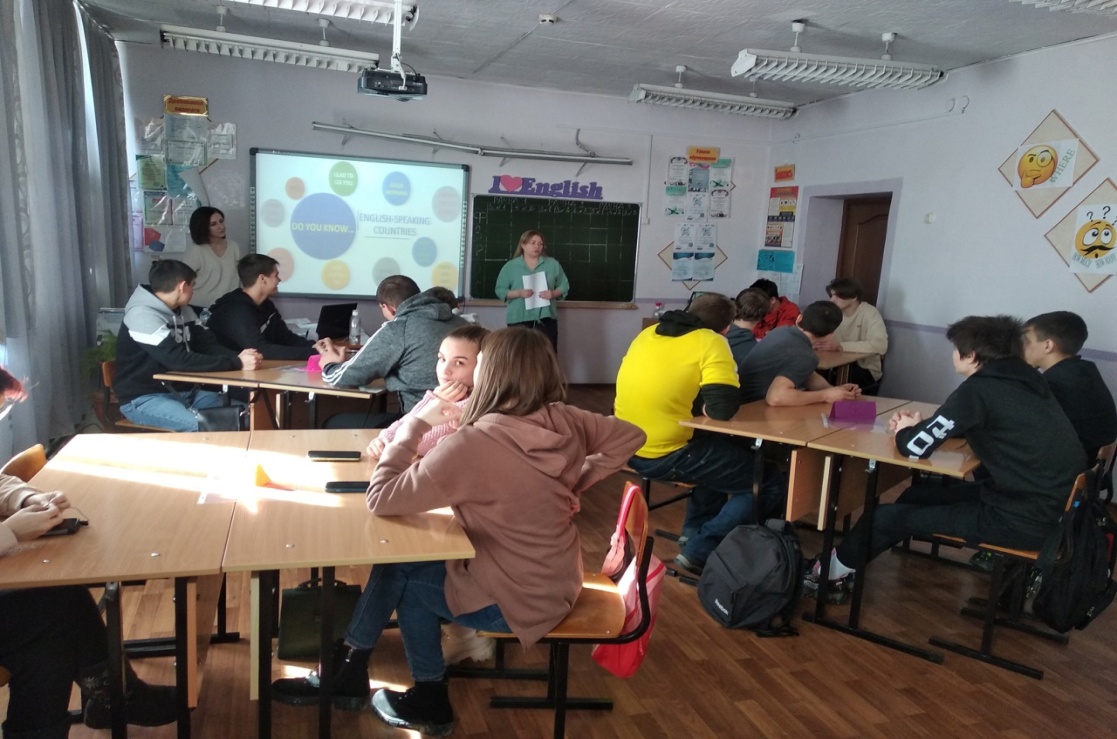 Раздел 4.  Личный вклад в повышение качества образования, совершенствование методов обучения и воспитания и продуктивного использования новых образовательных технологий, транслирование в педагогических коллективах опыта практических результатов своей профессиональной деятельности, в том числе экспериментальной и инновационной
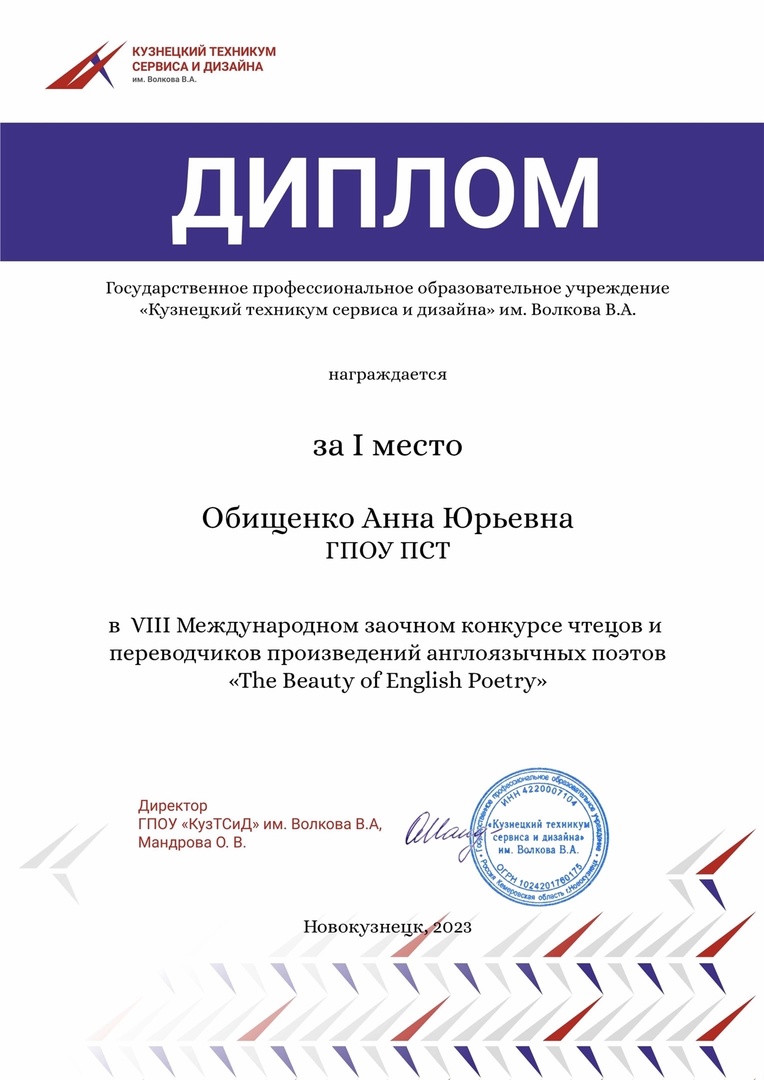 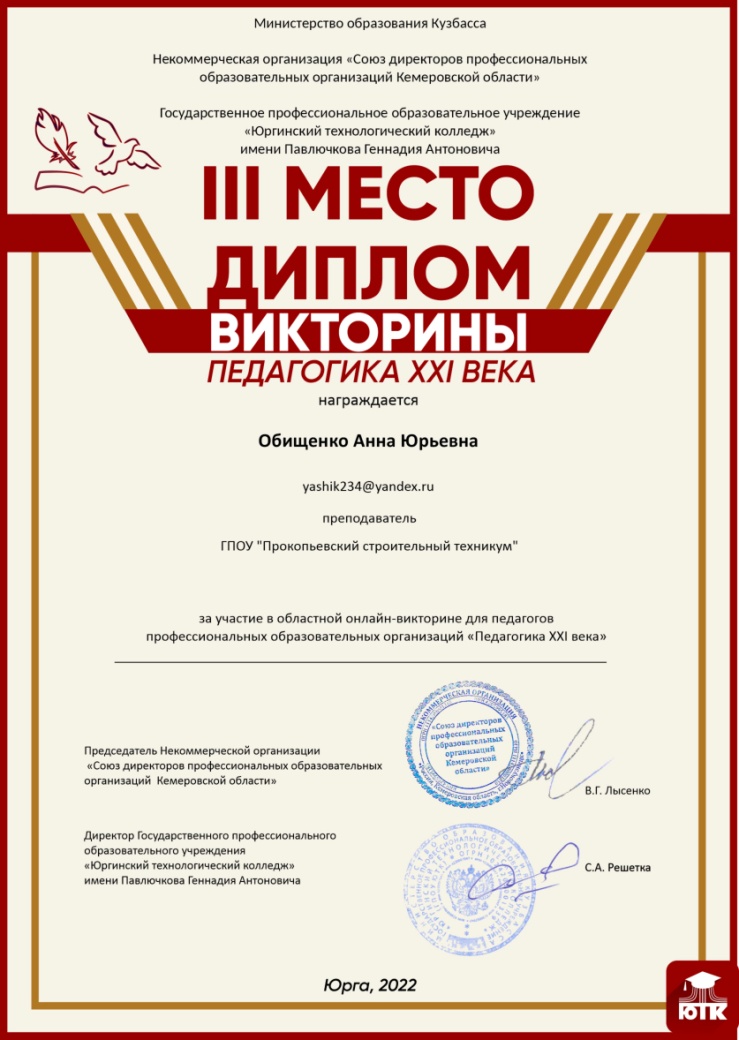 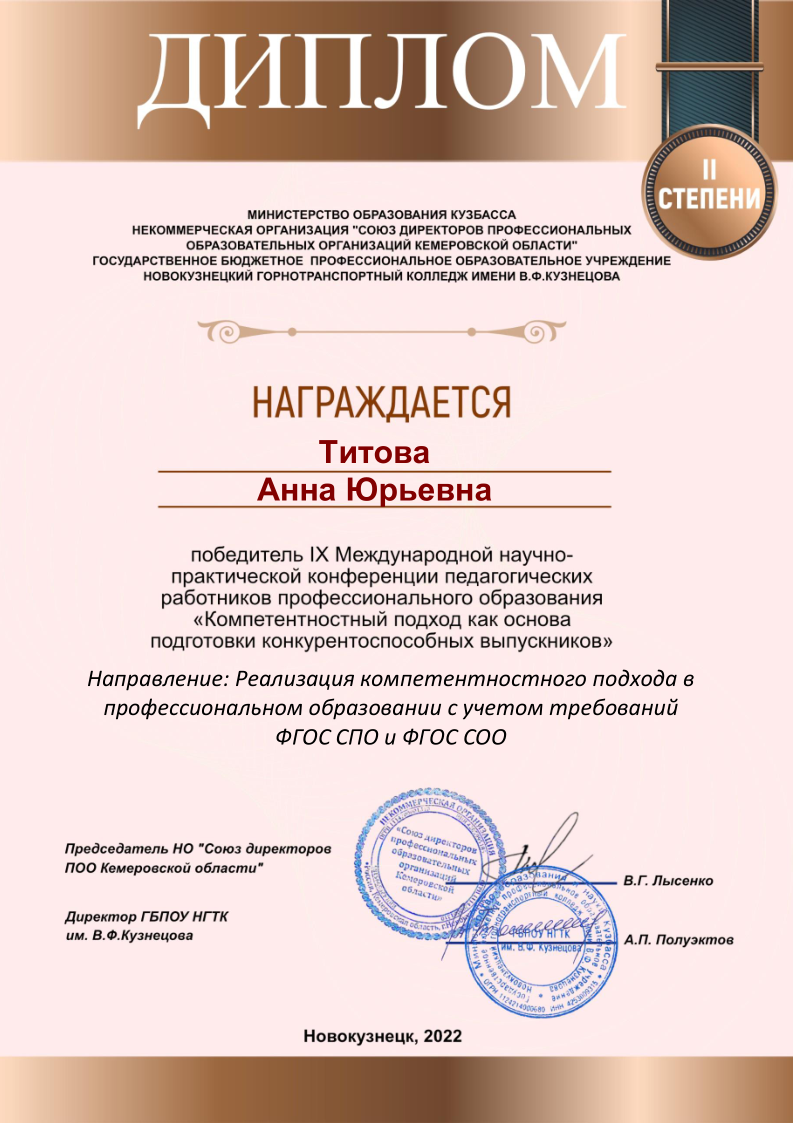 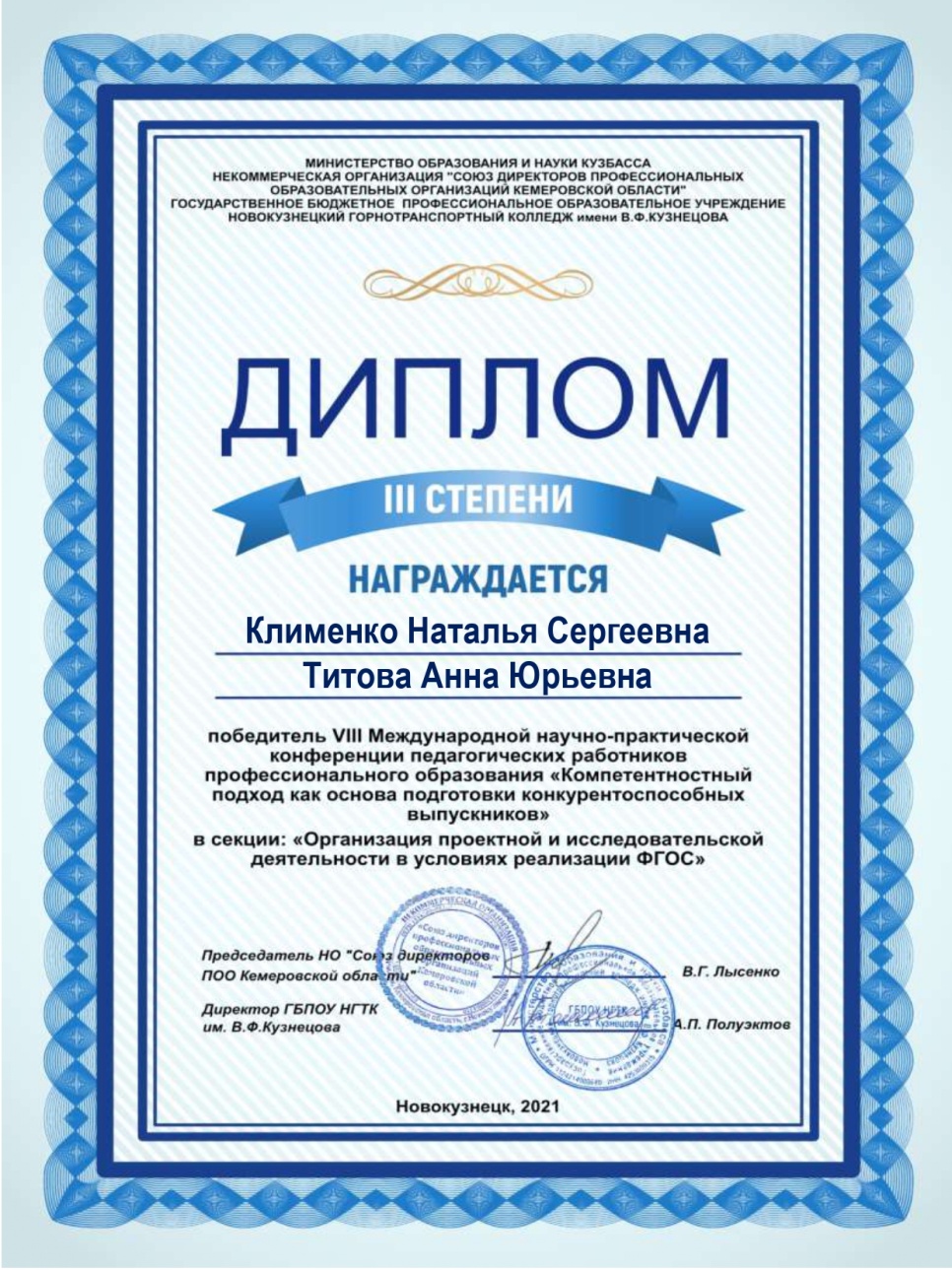 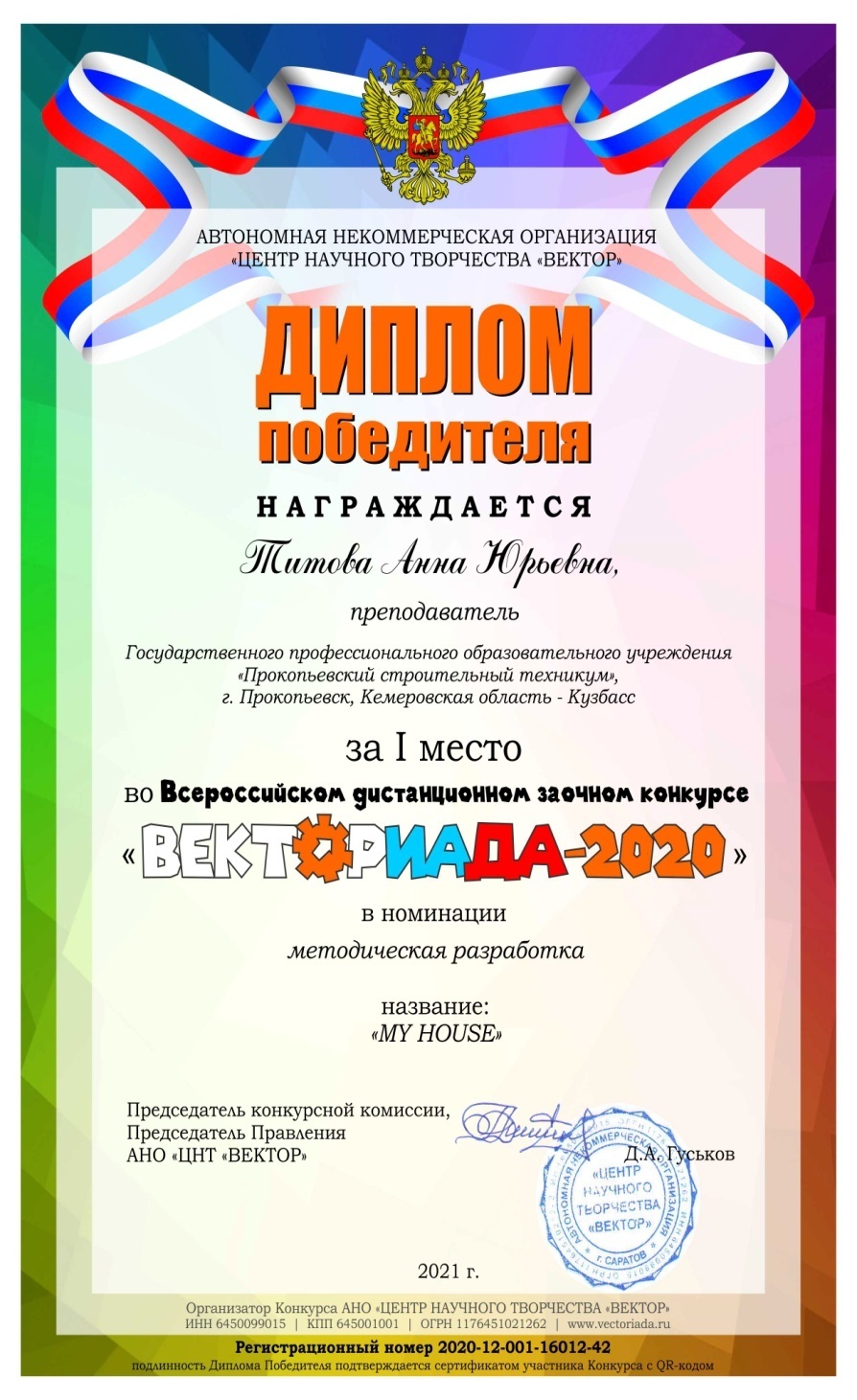 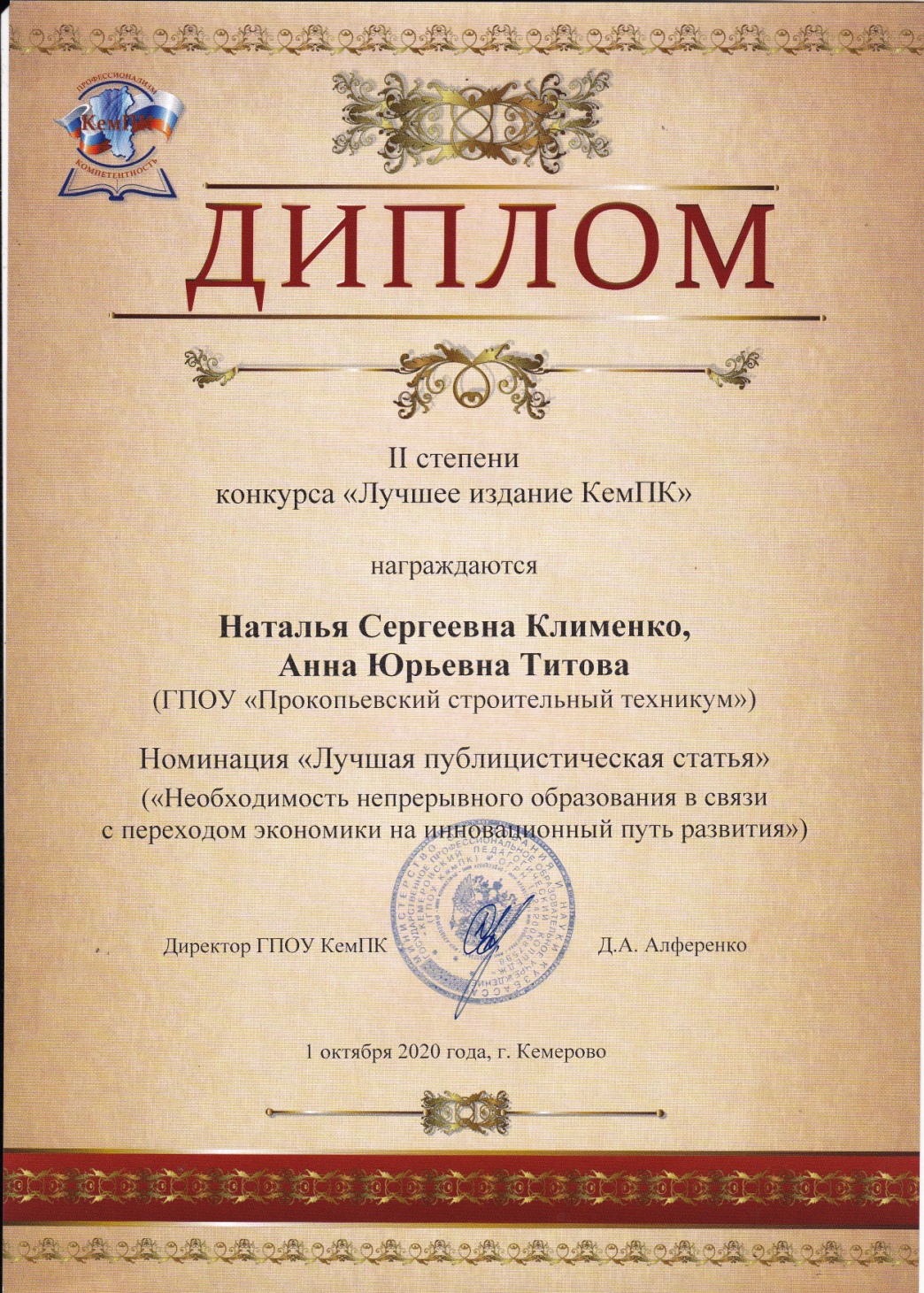 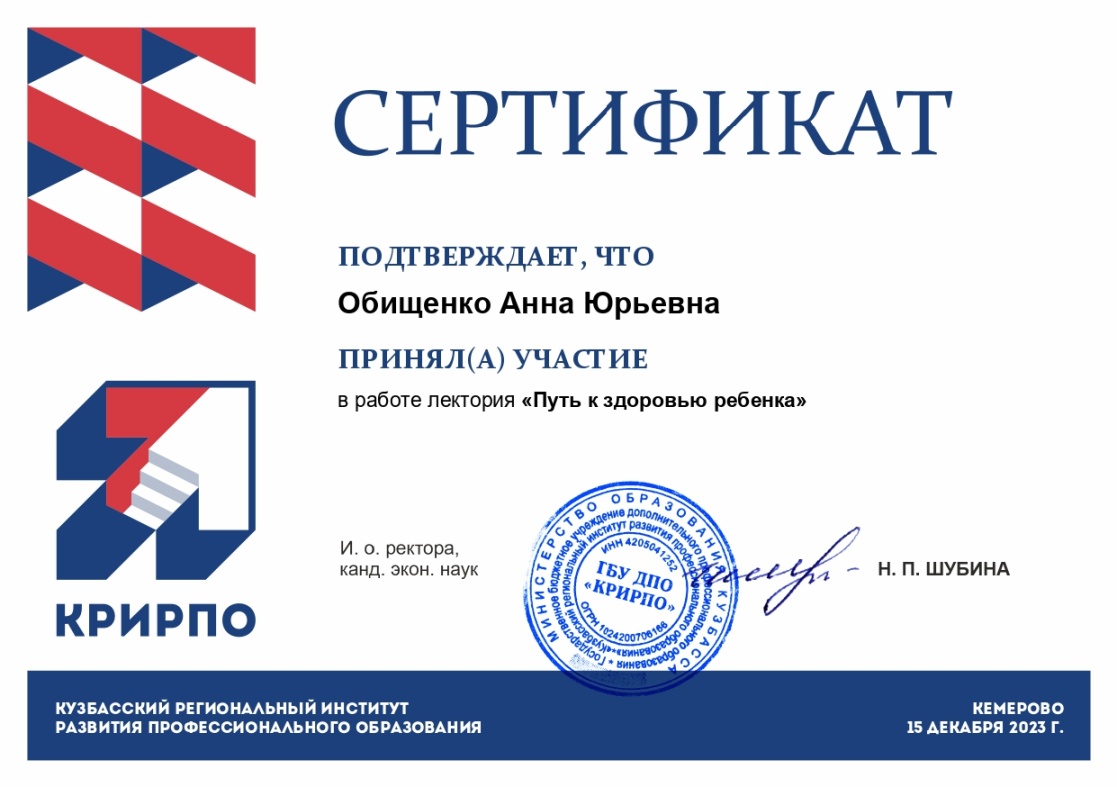 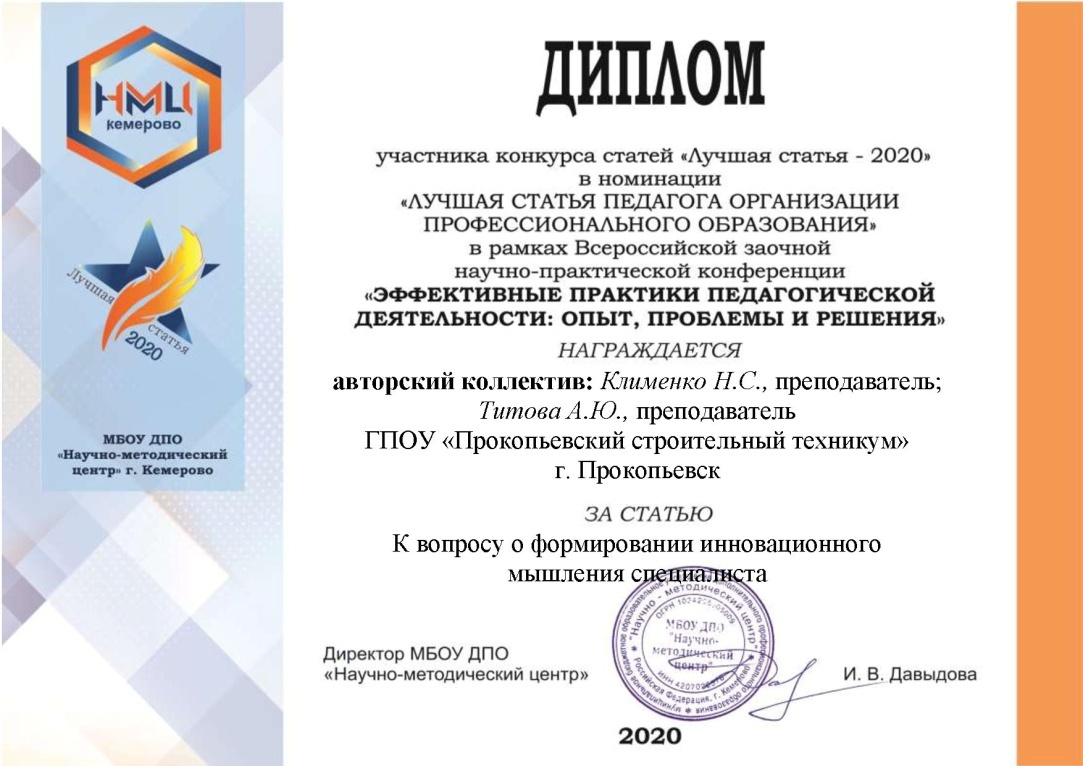 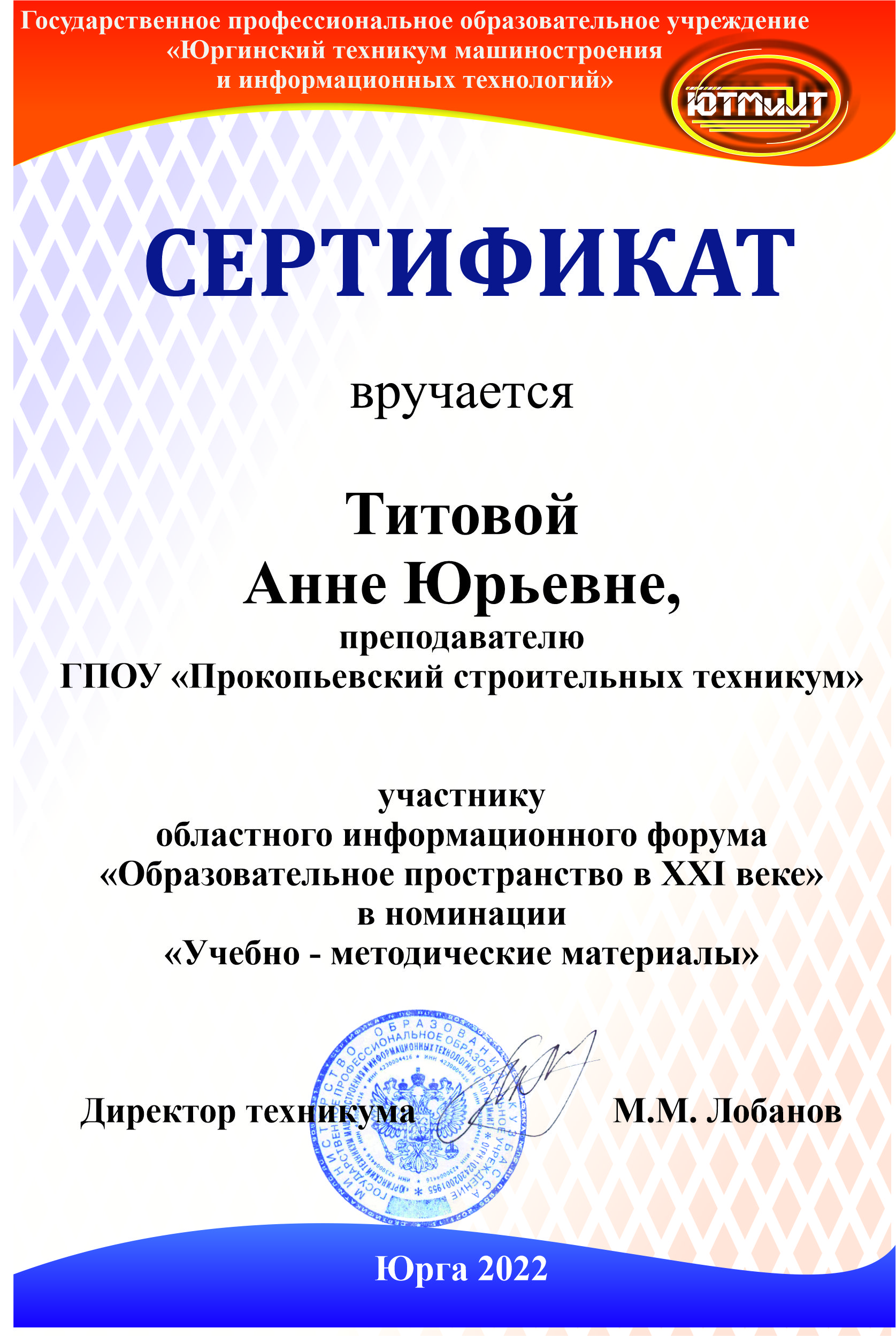 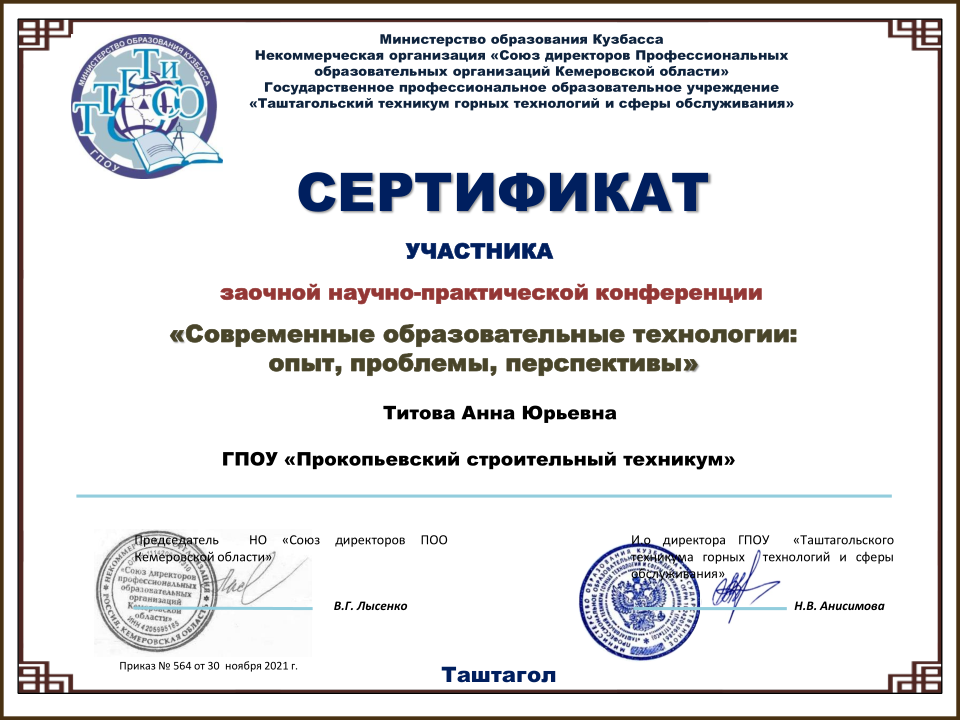 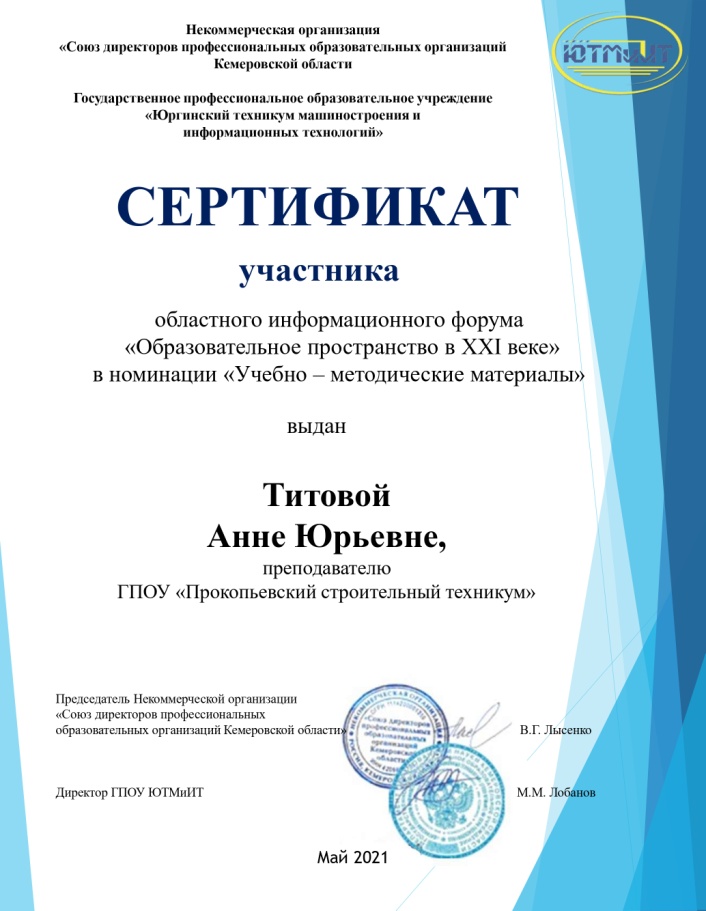 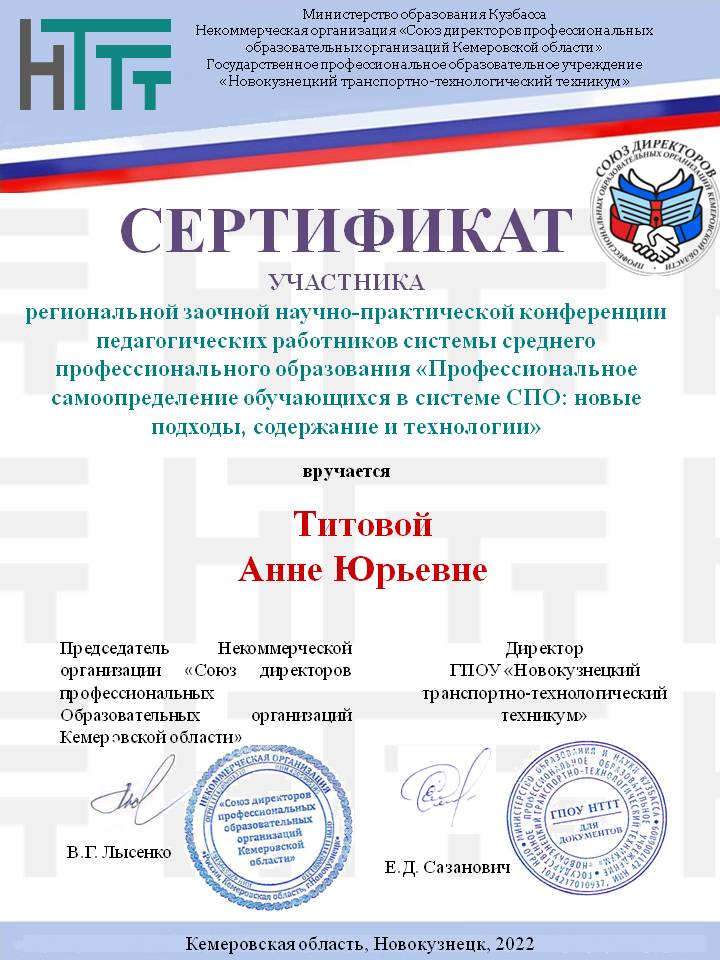 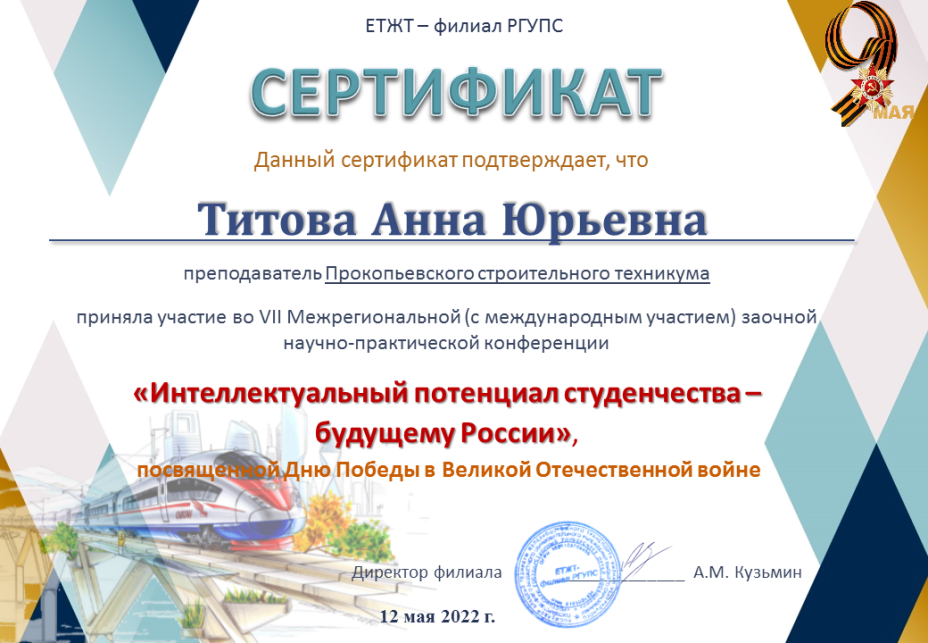 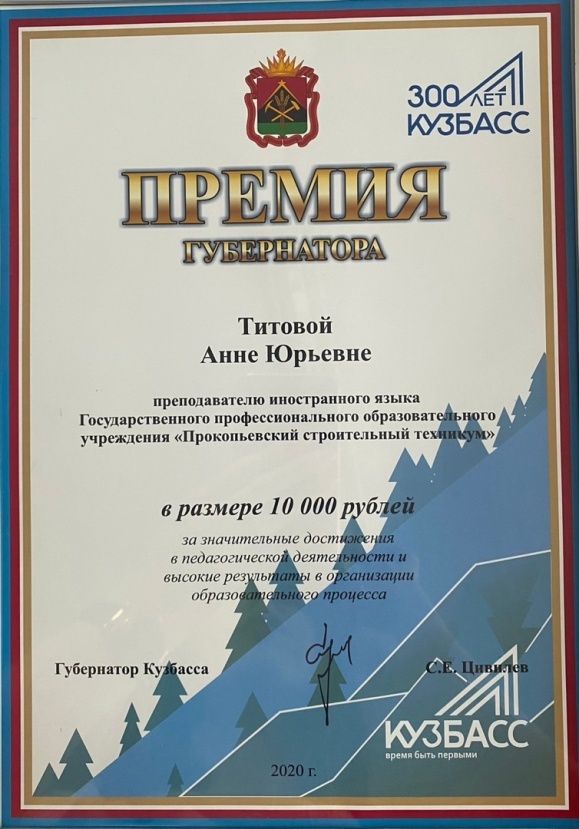 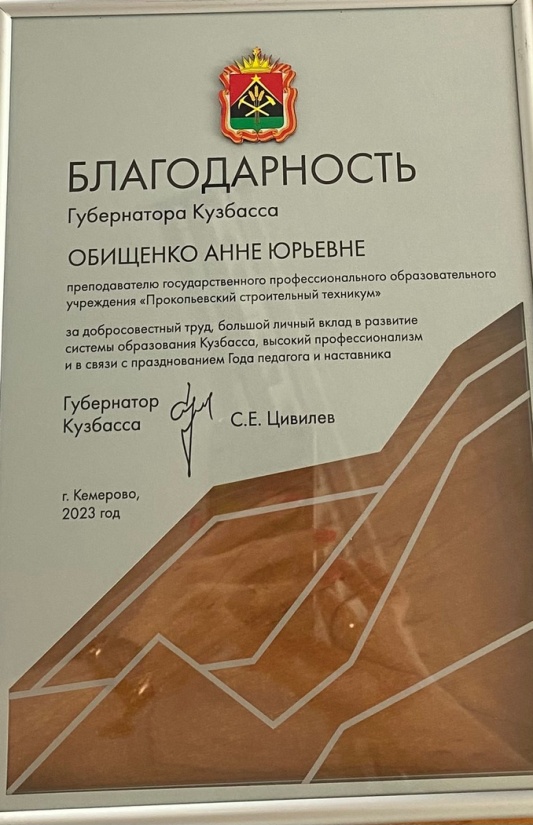 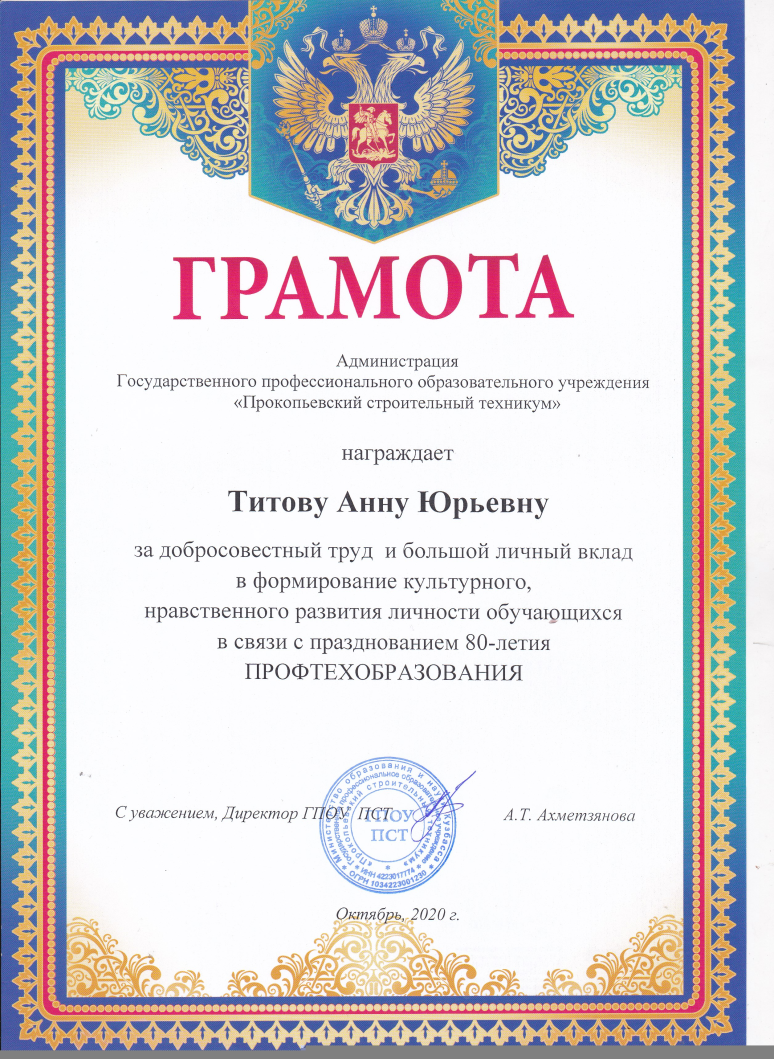 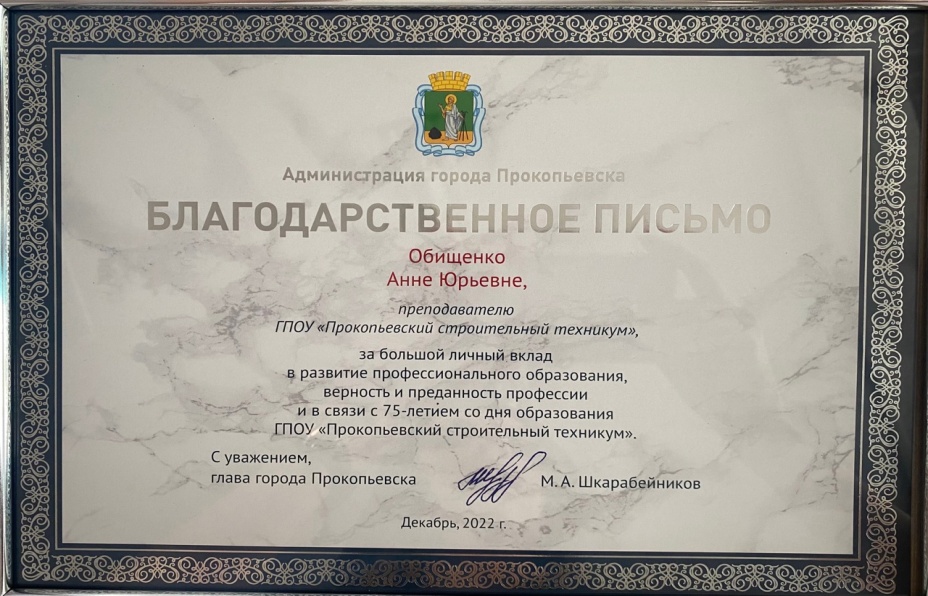 Проблемная тема
«Реализация системно-деятельностного подхода при обучении иностранному языку»
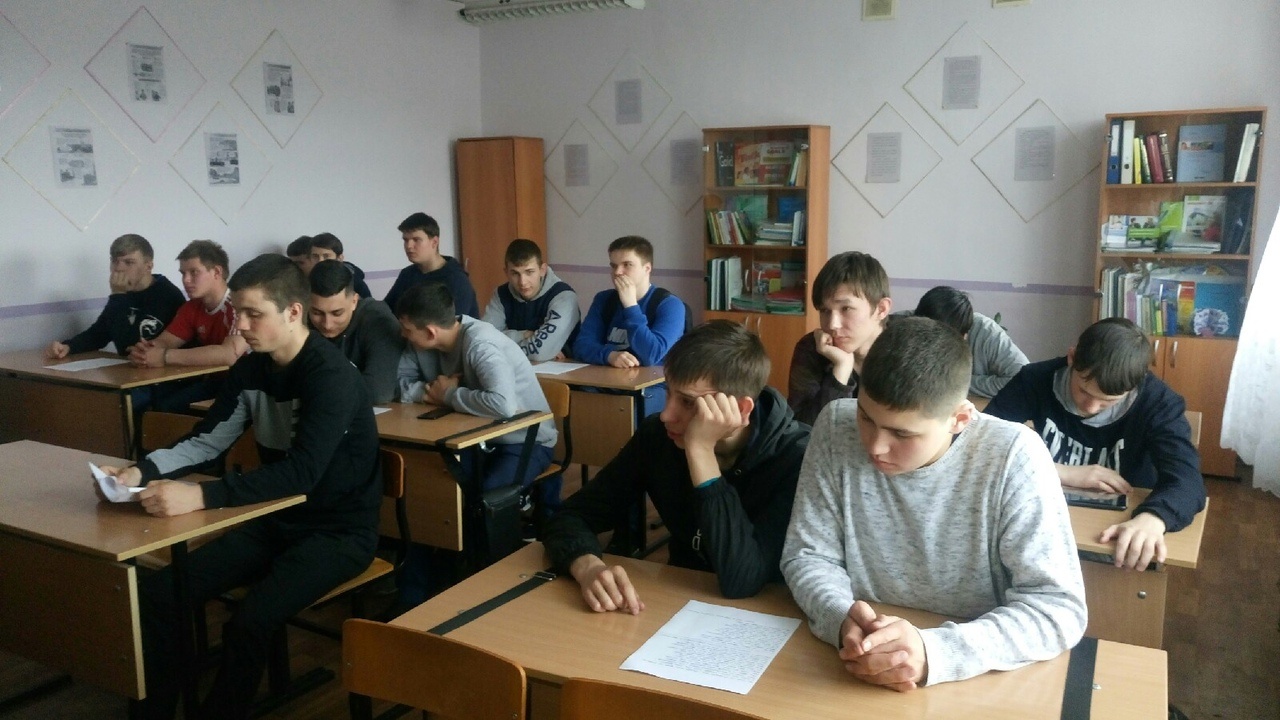 Спасибо за внимание!